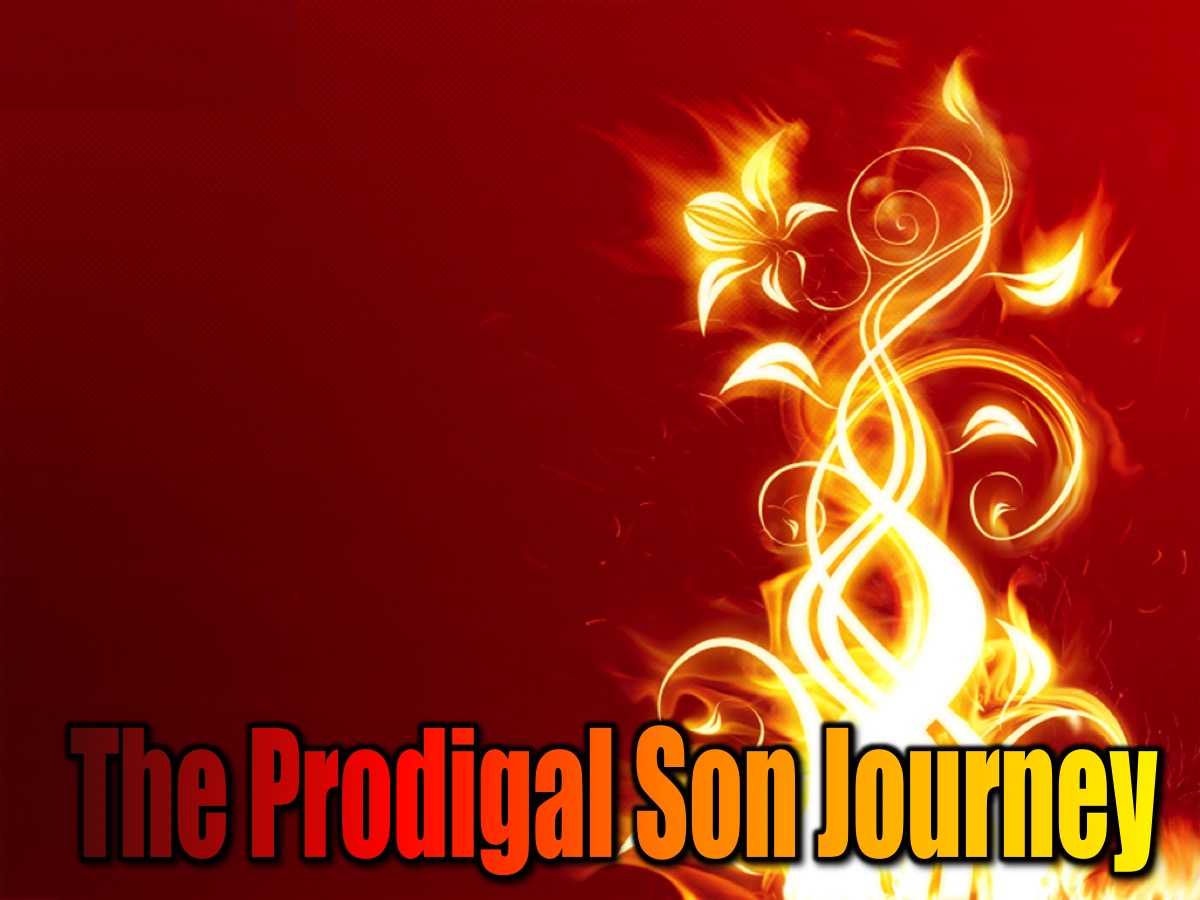 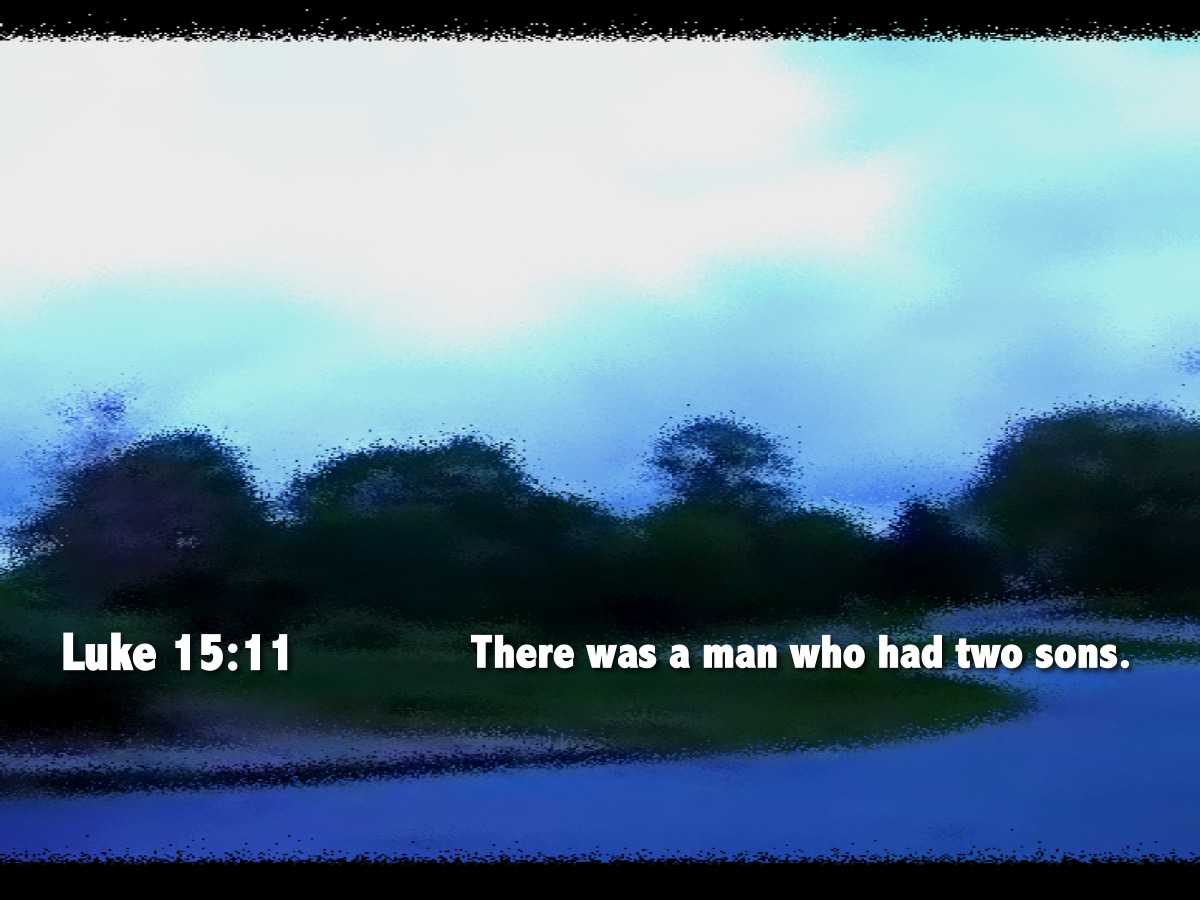 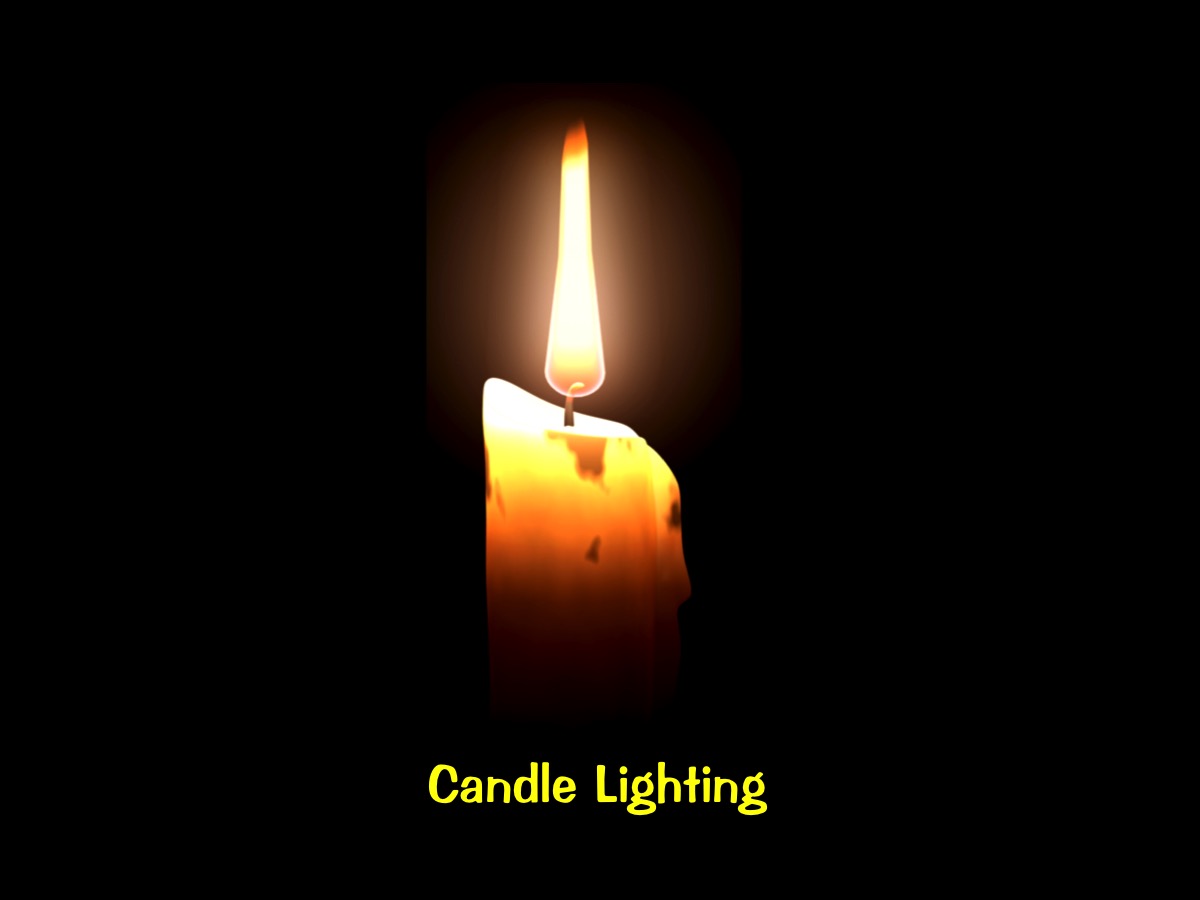 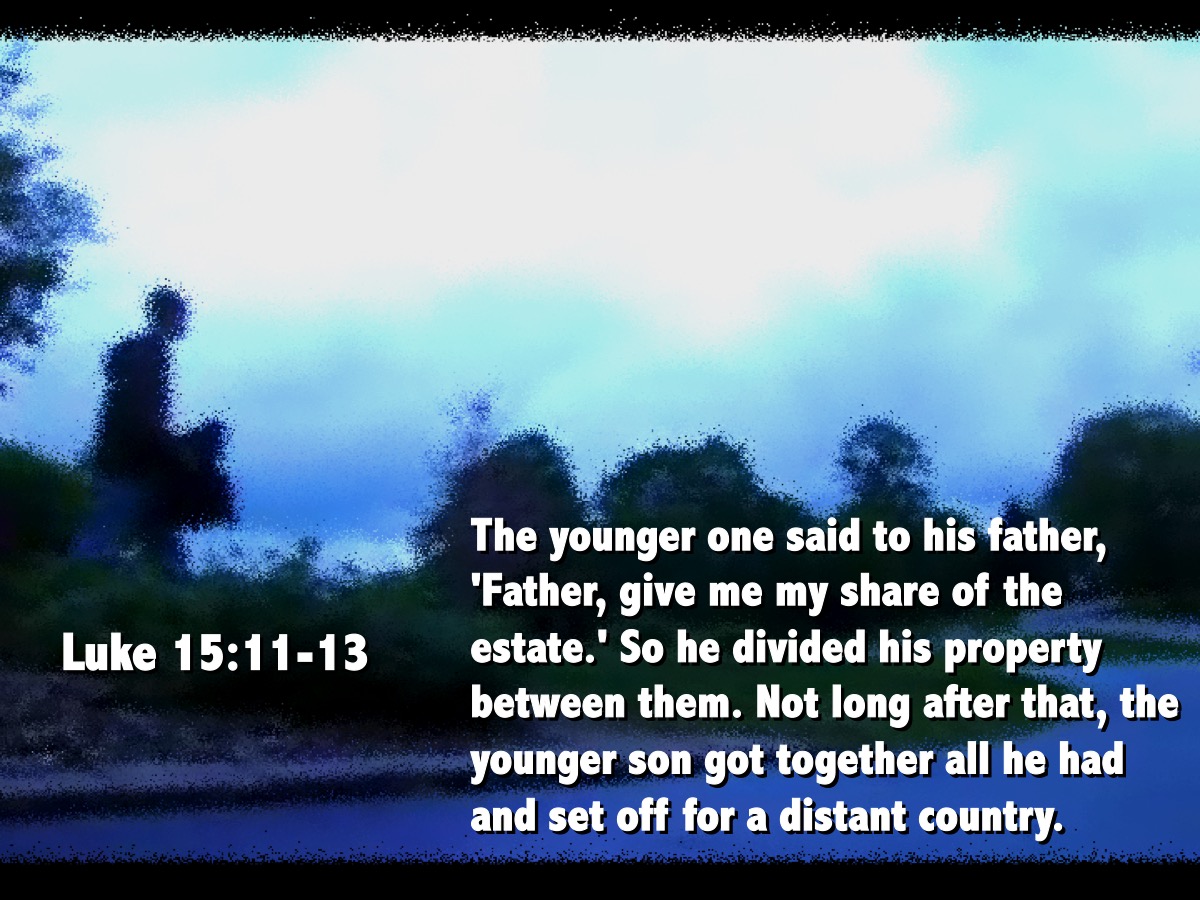 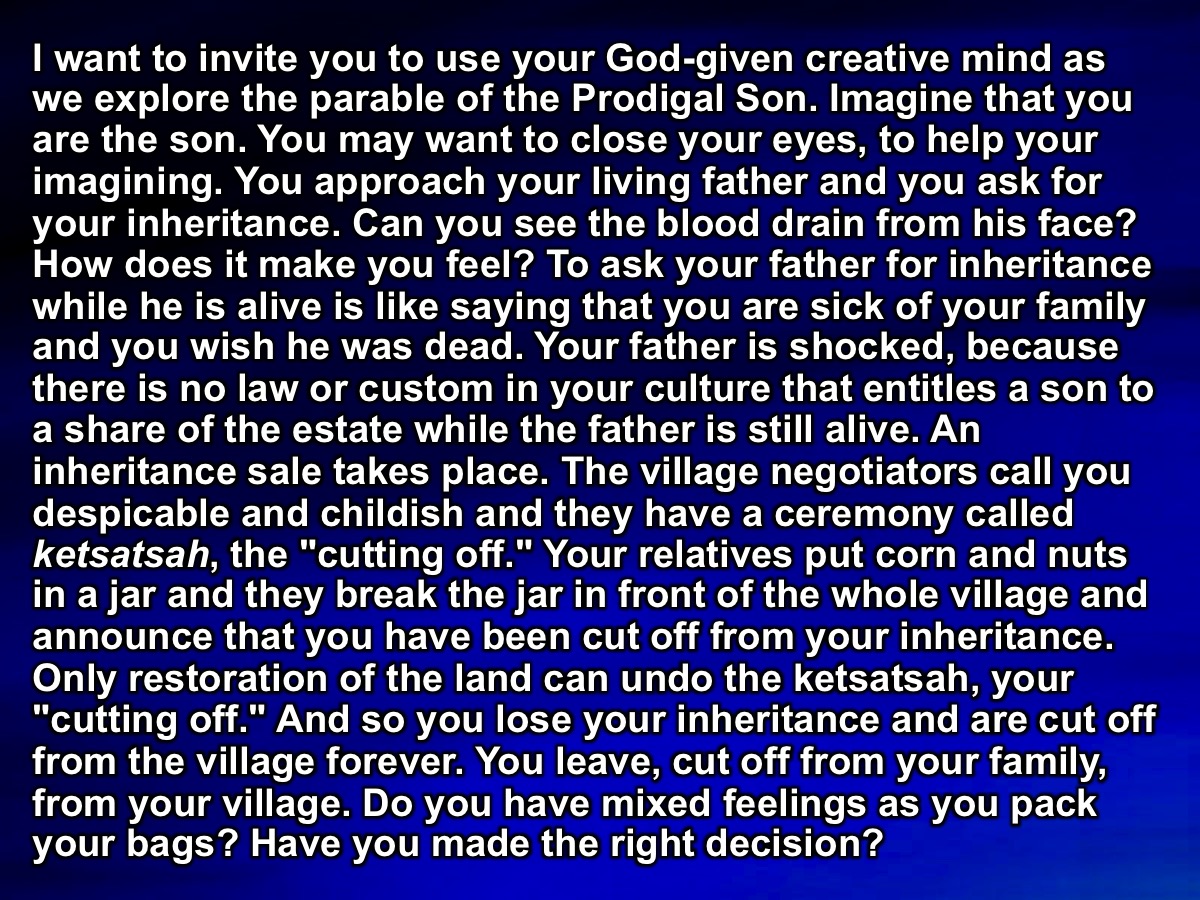 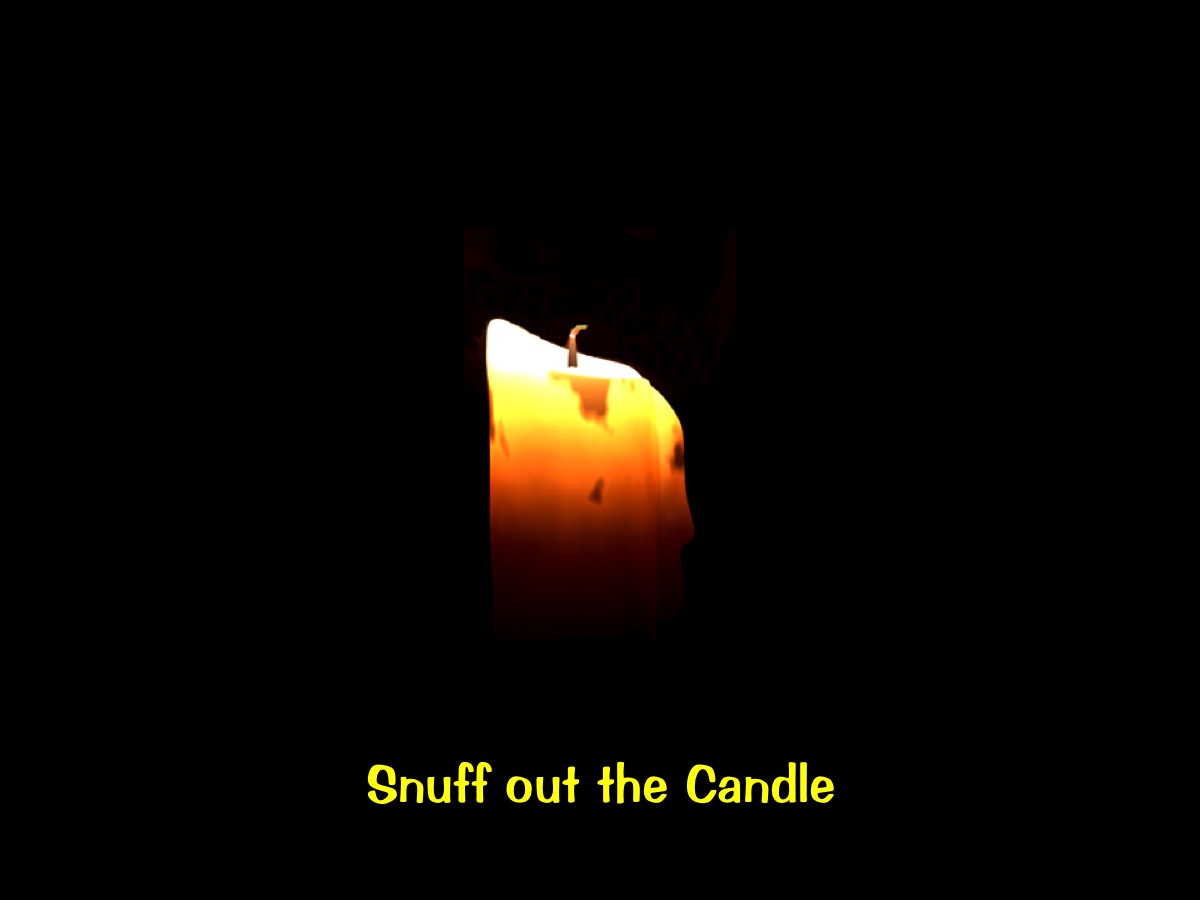 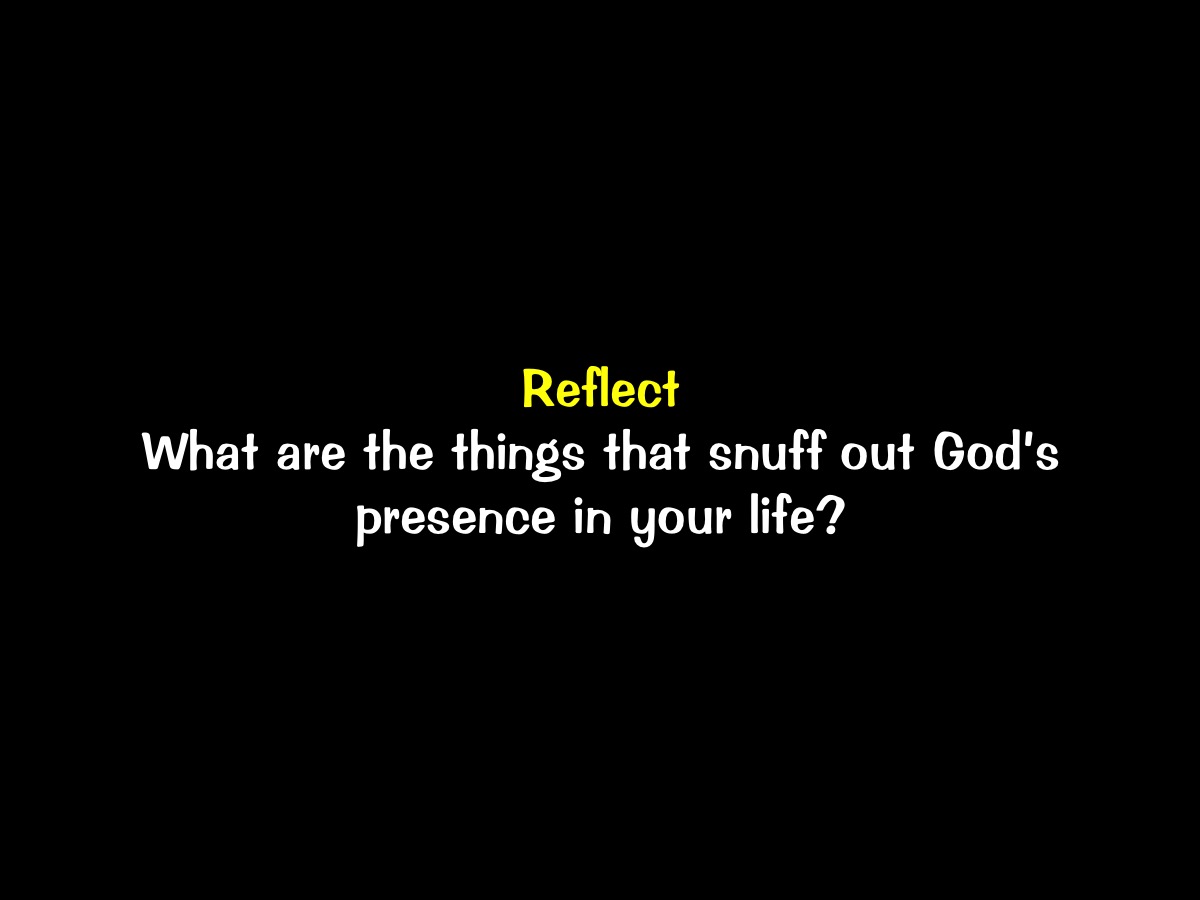 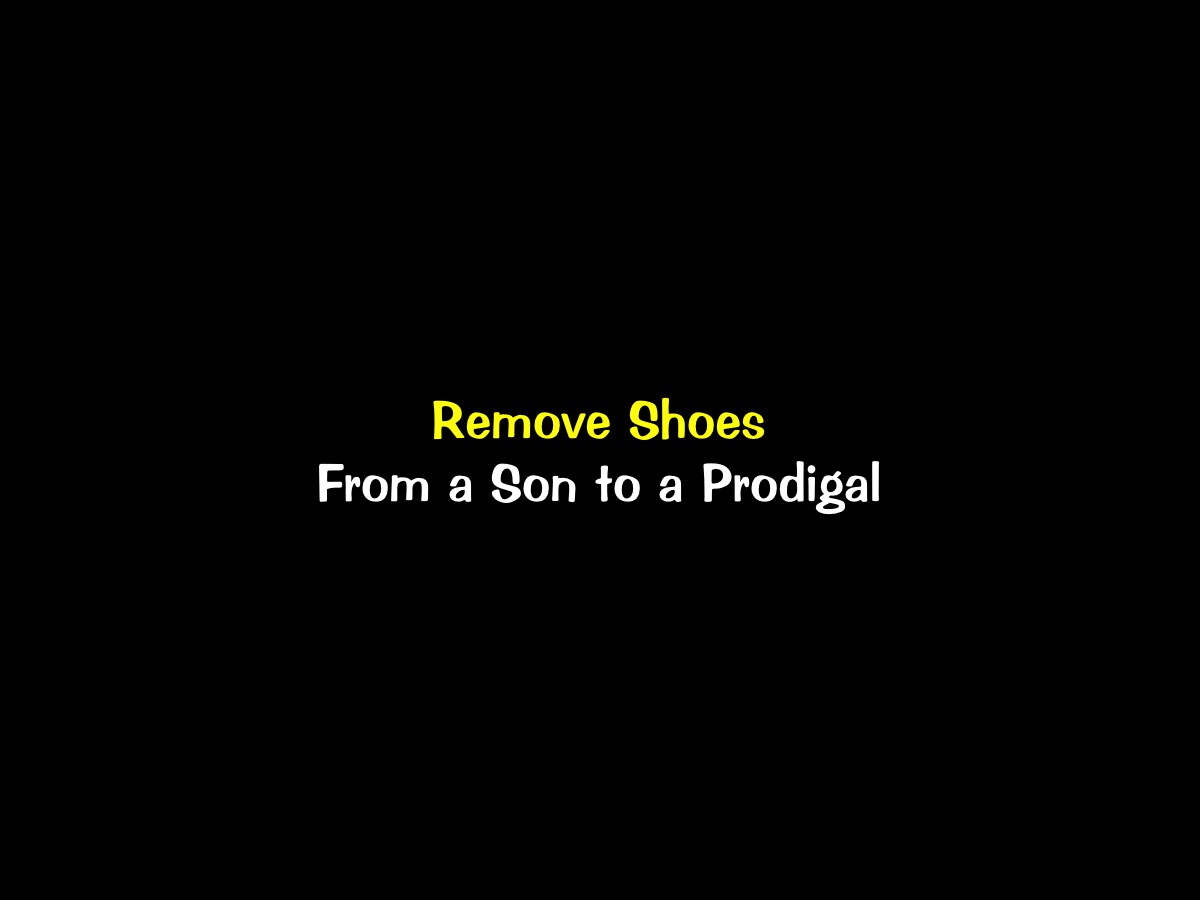 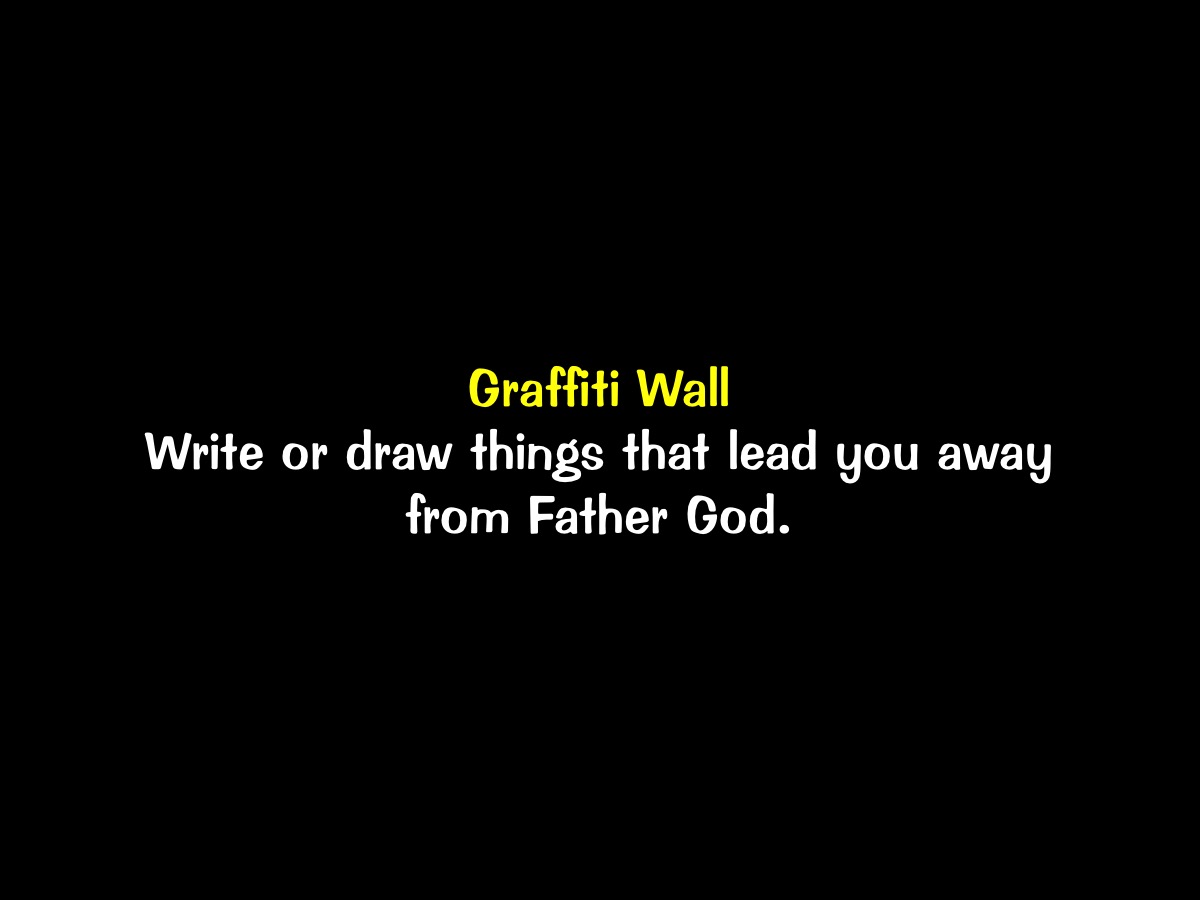 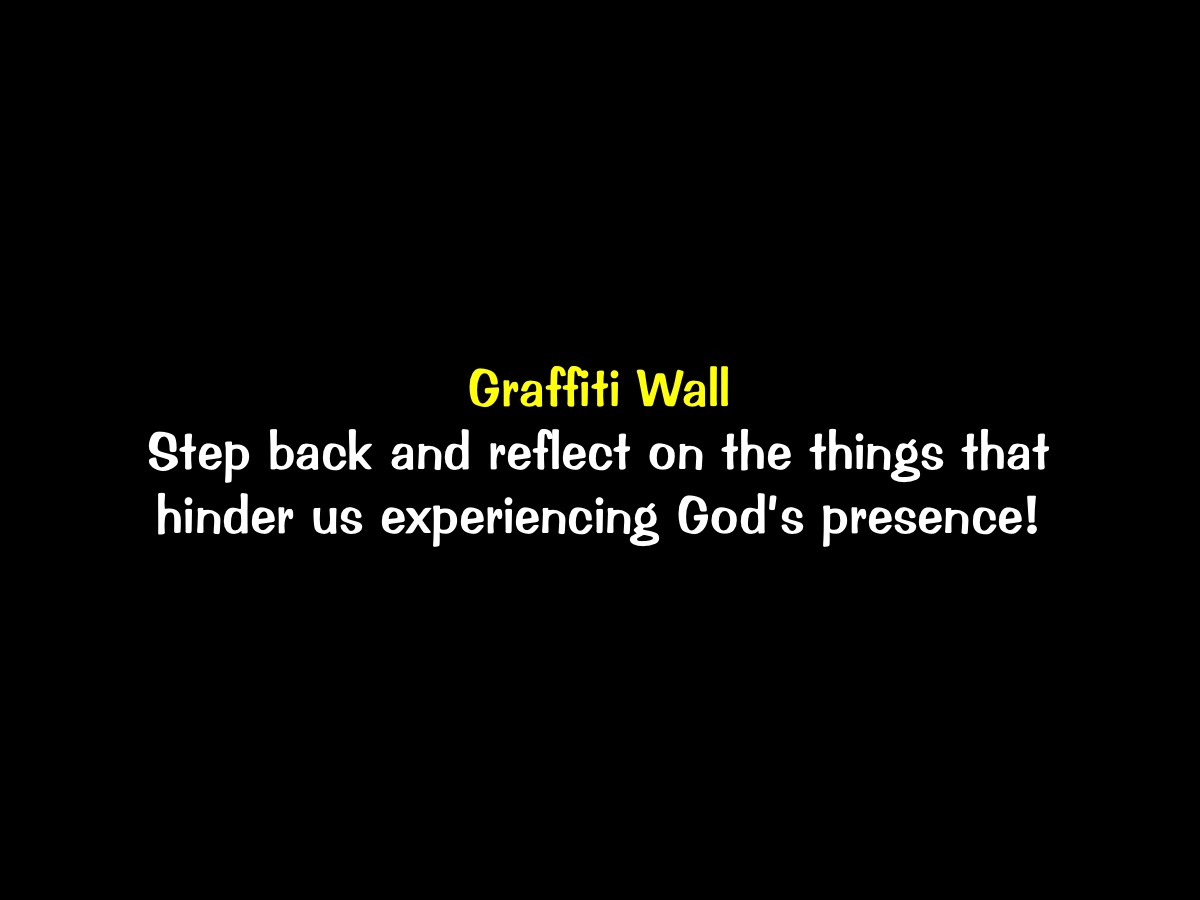 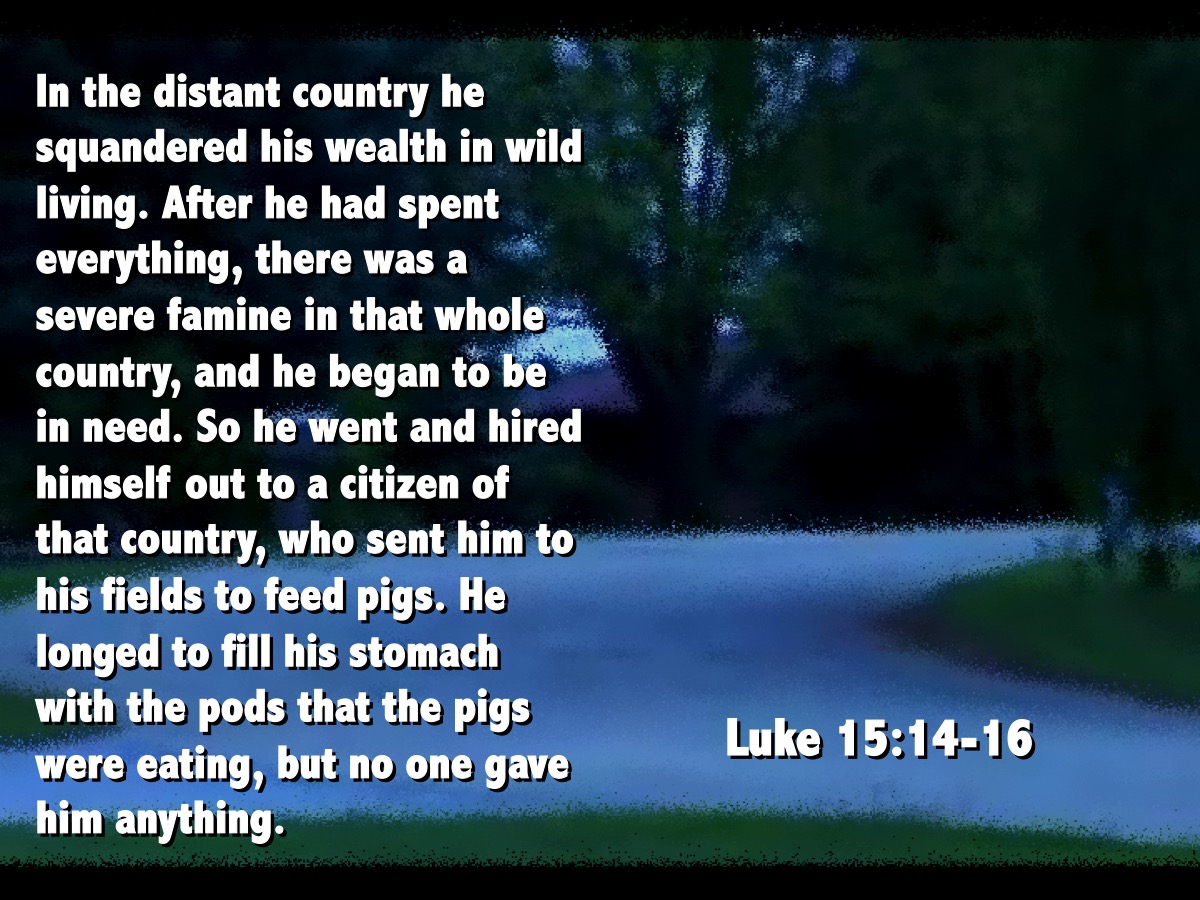 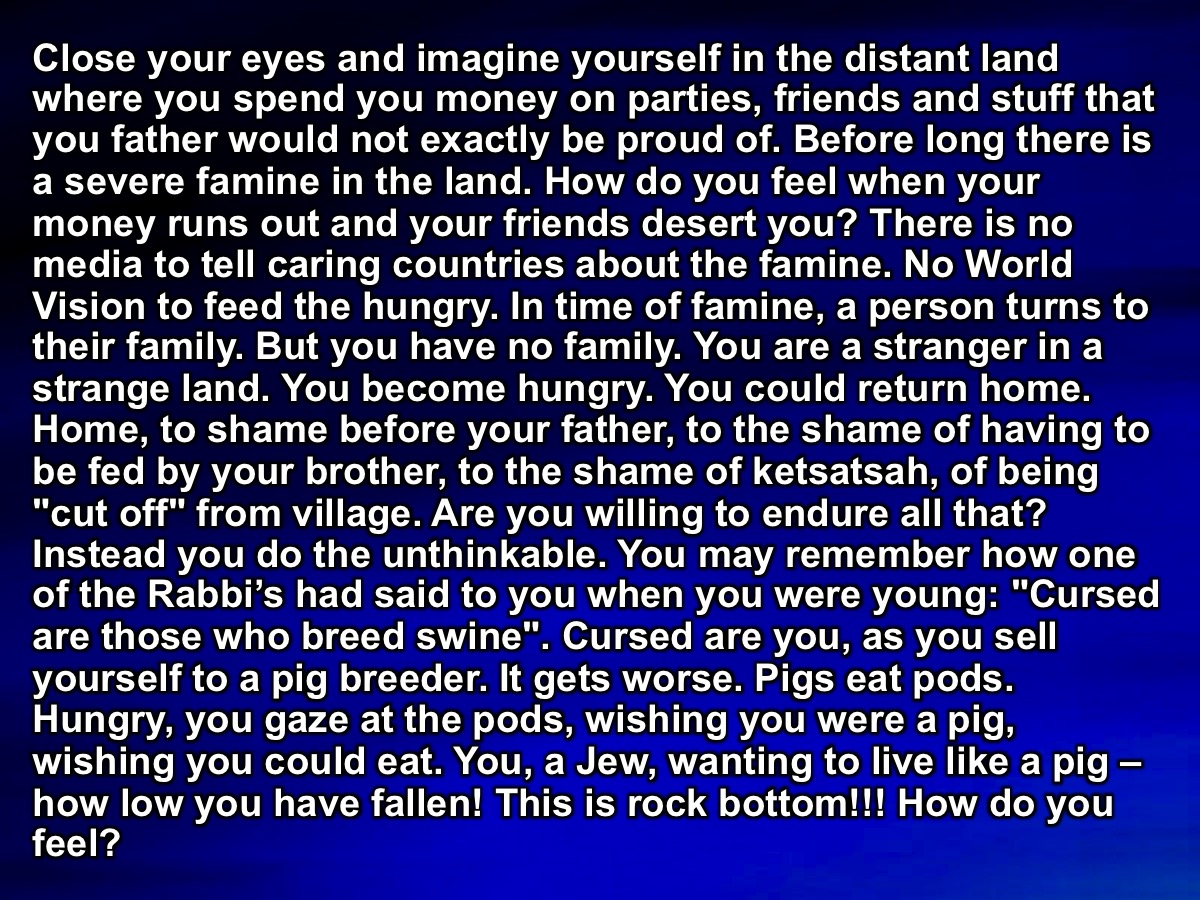 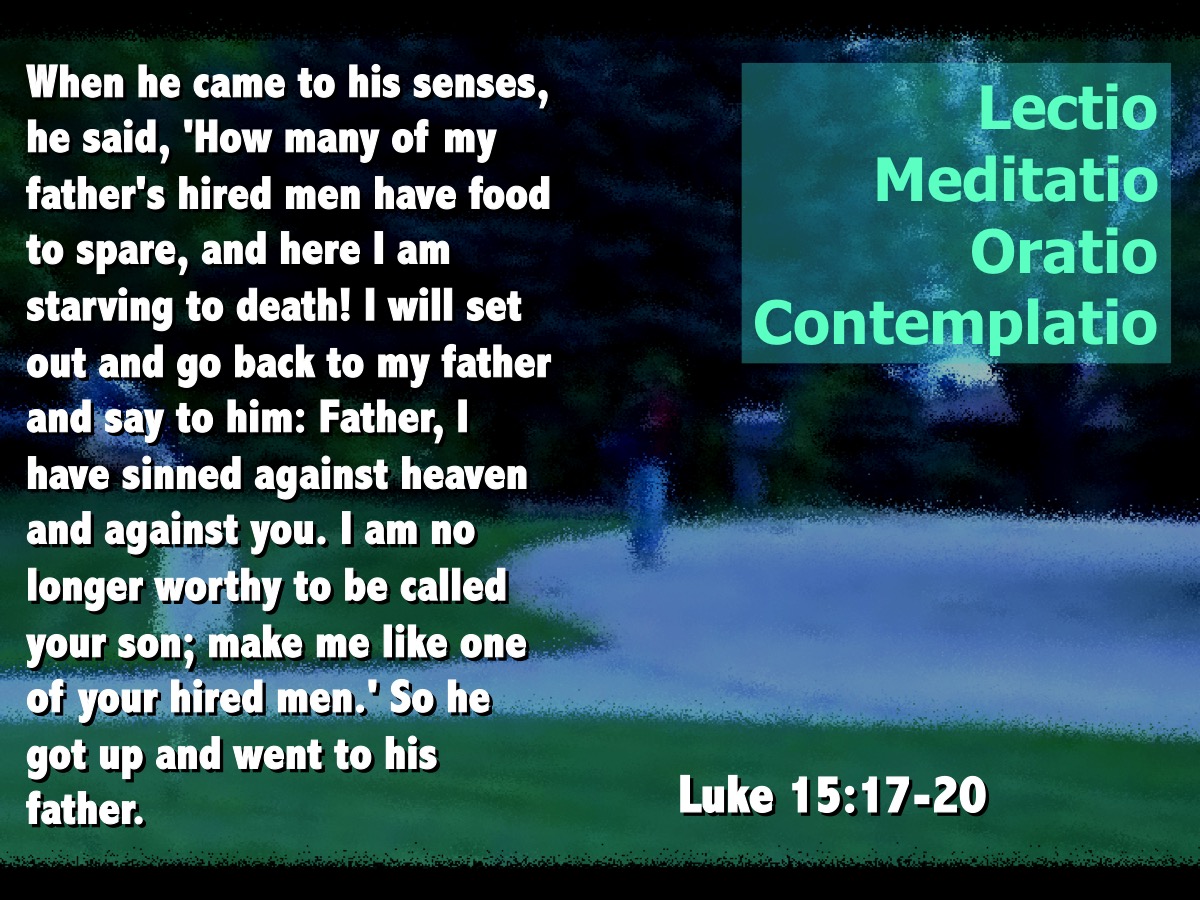 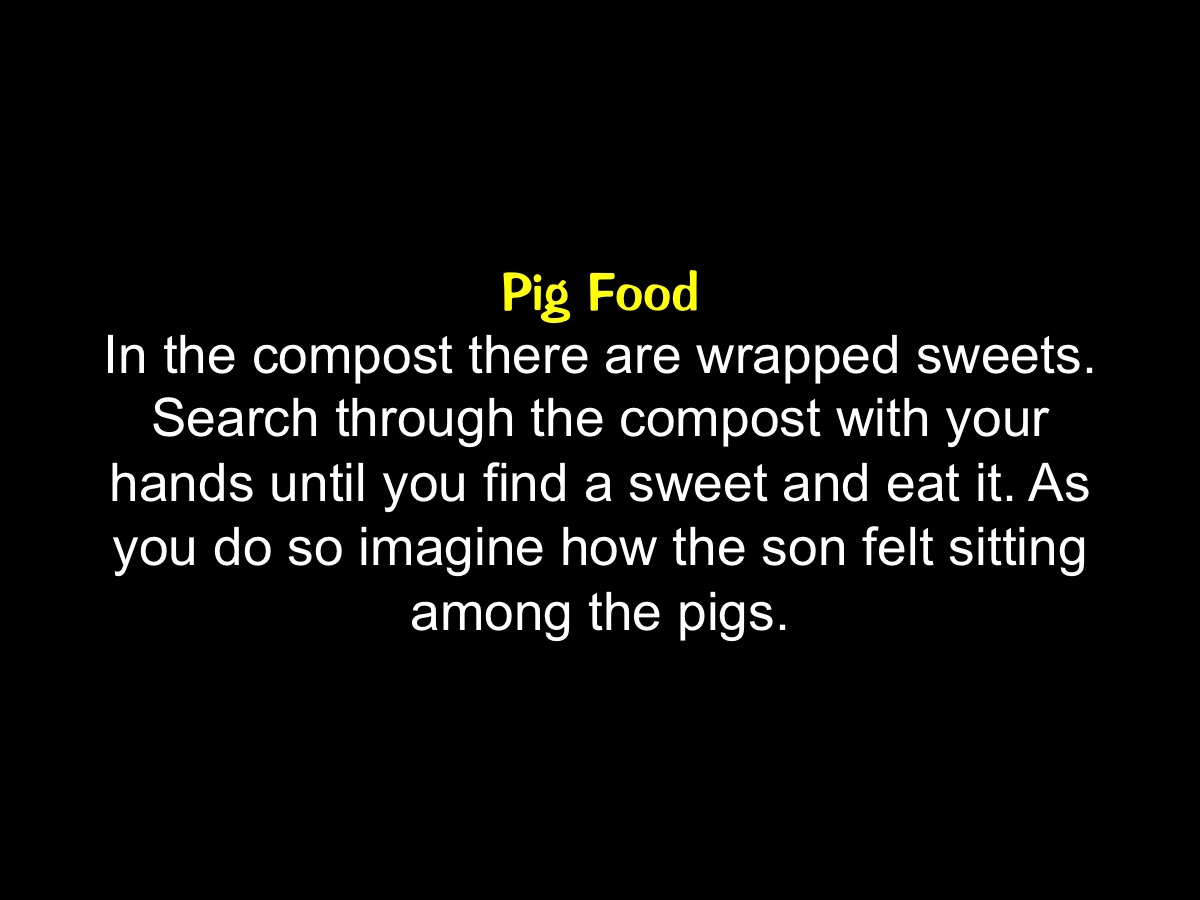 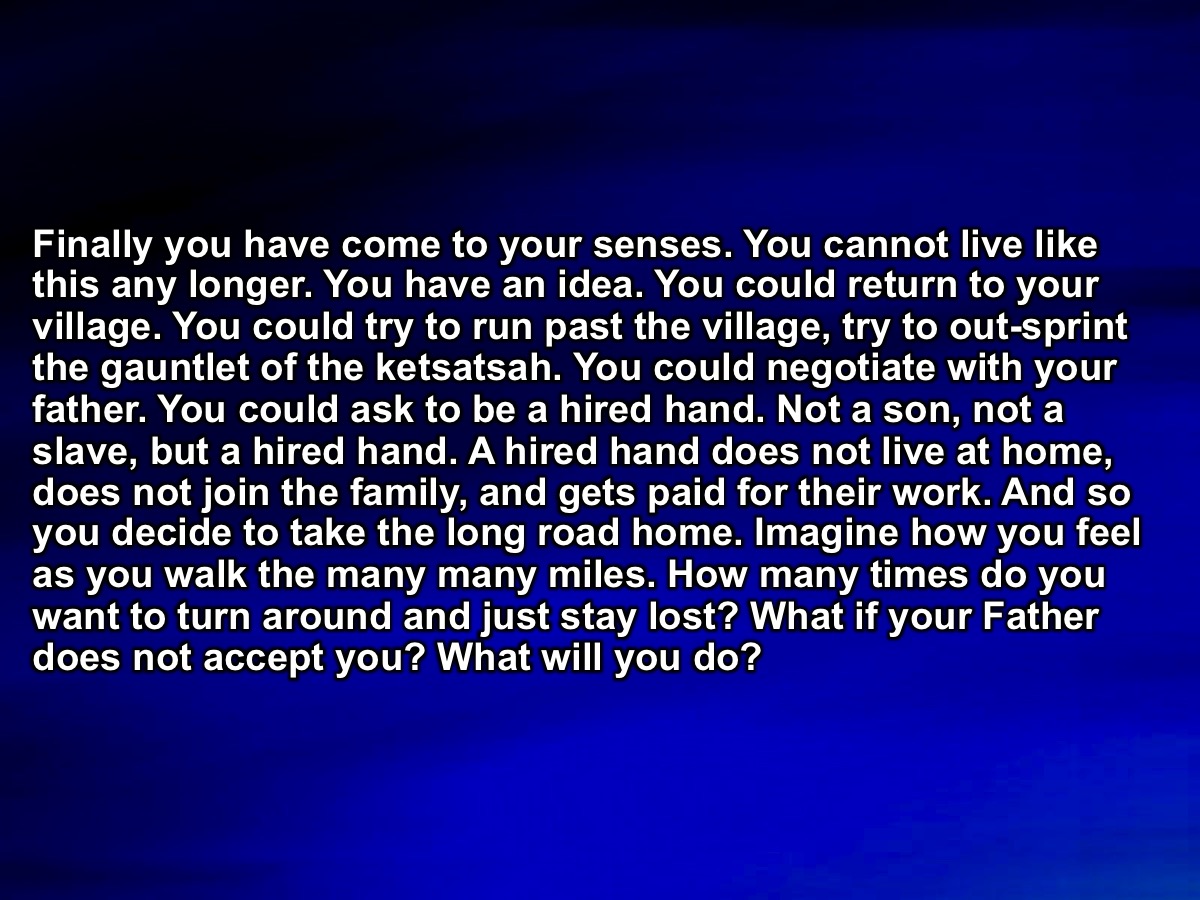 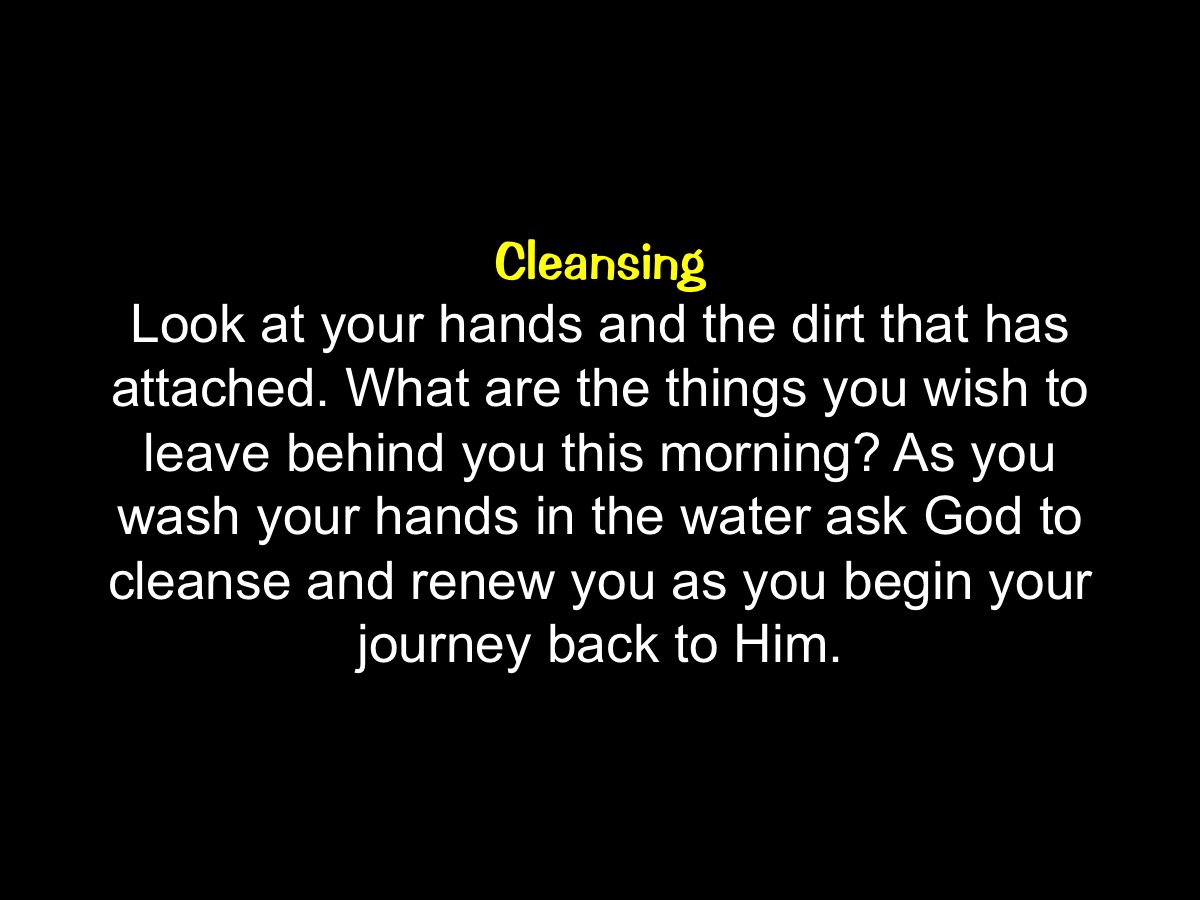 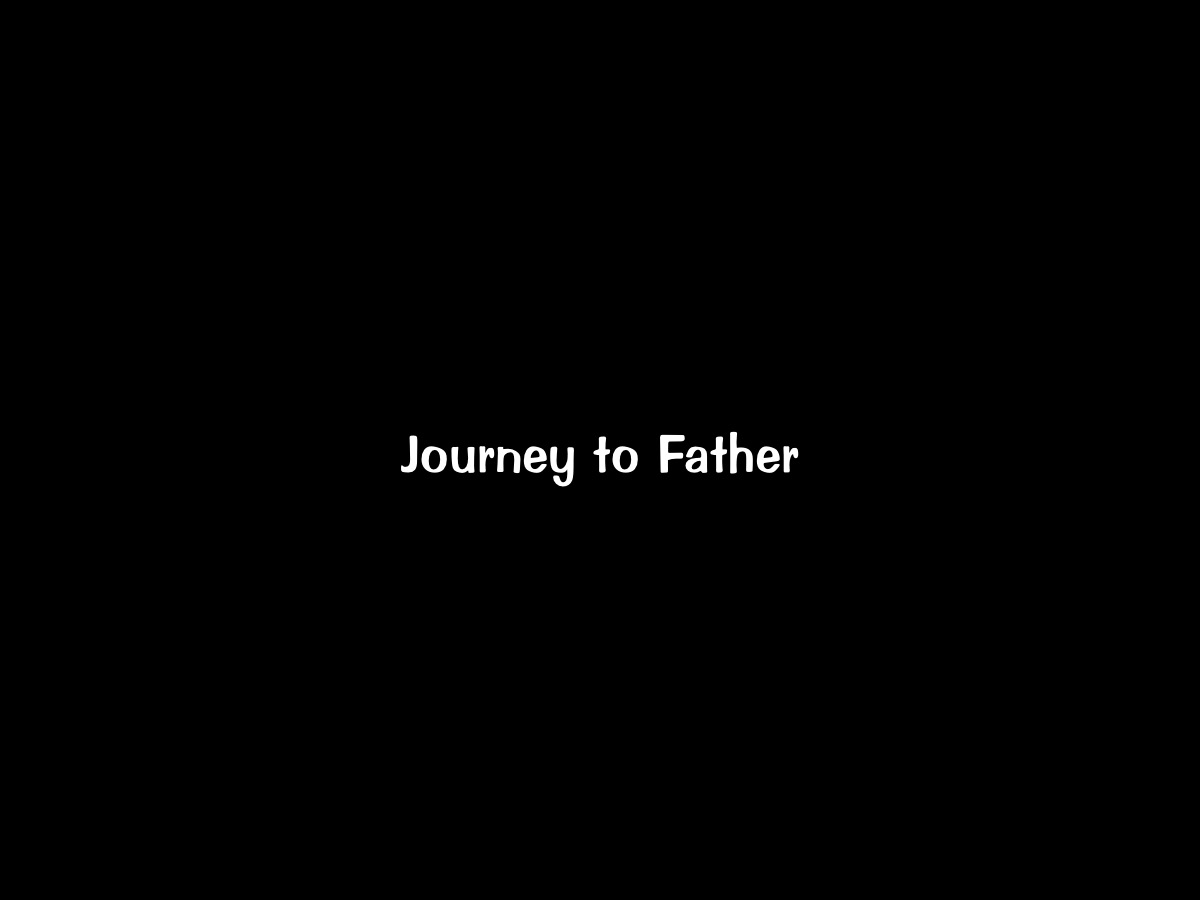 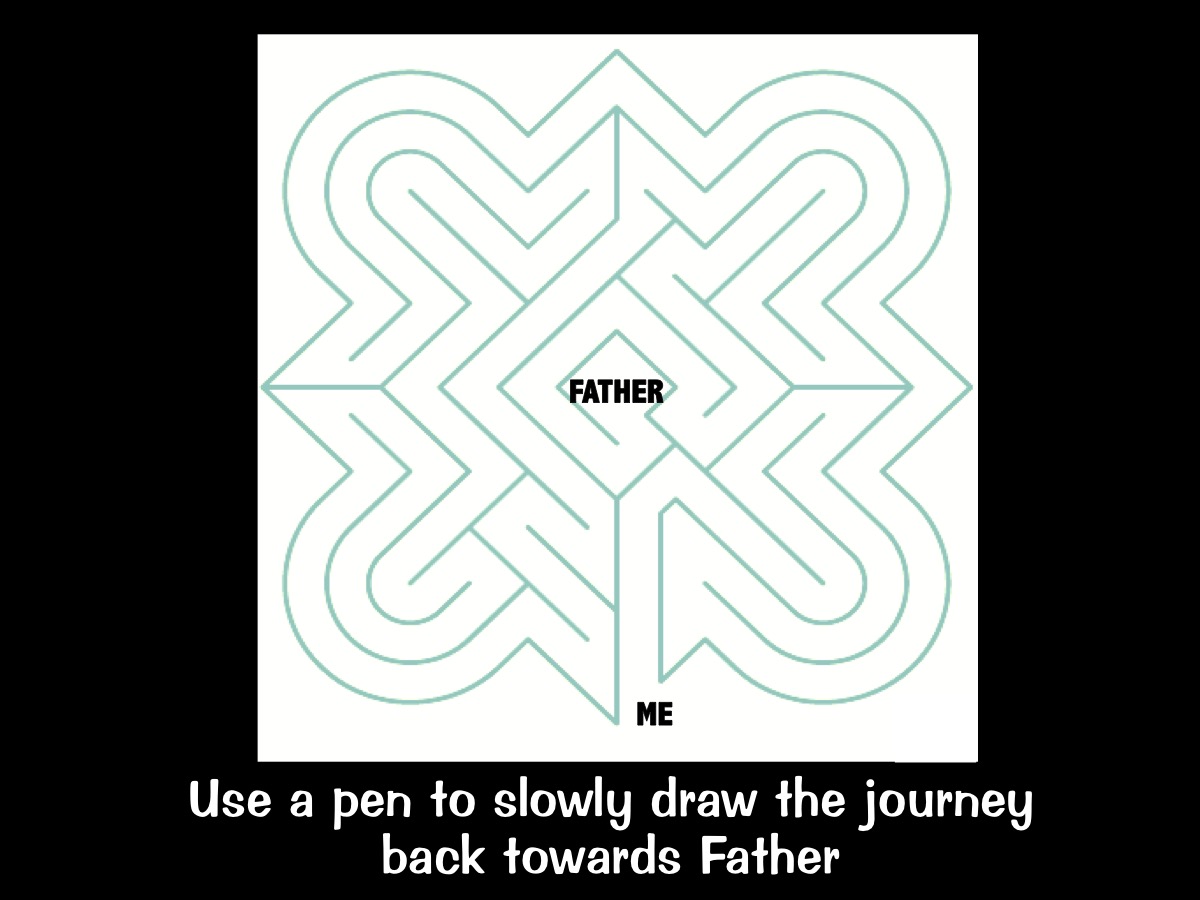 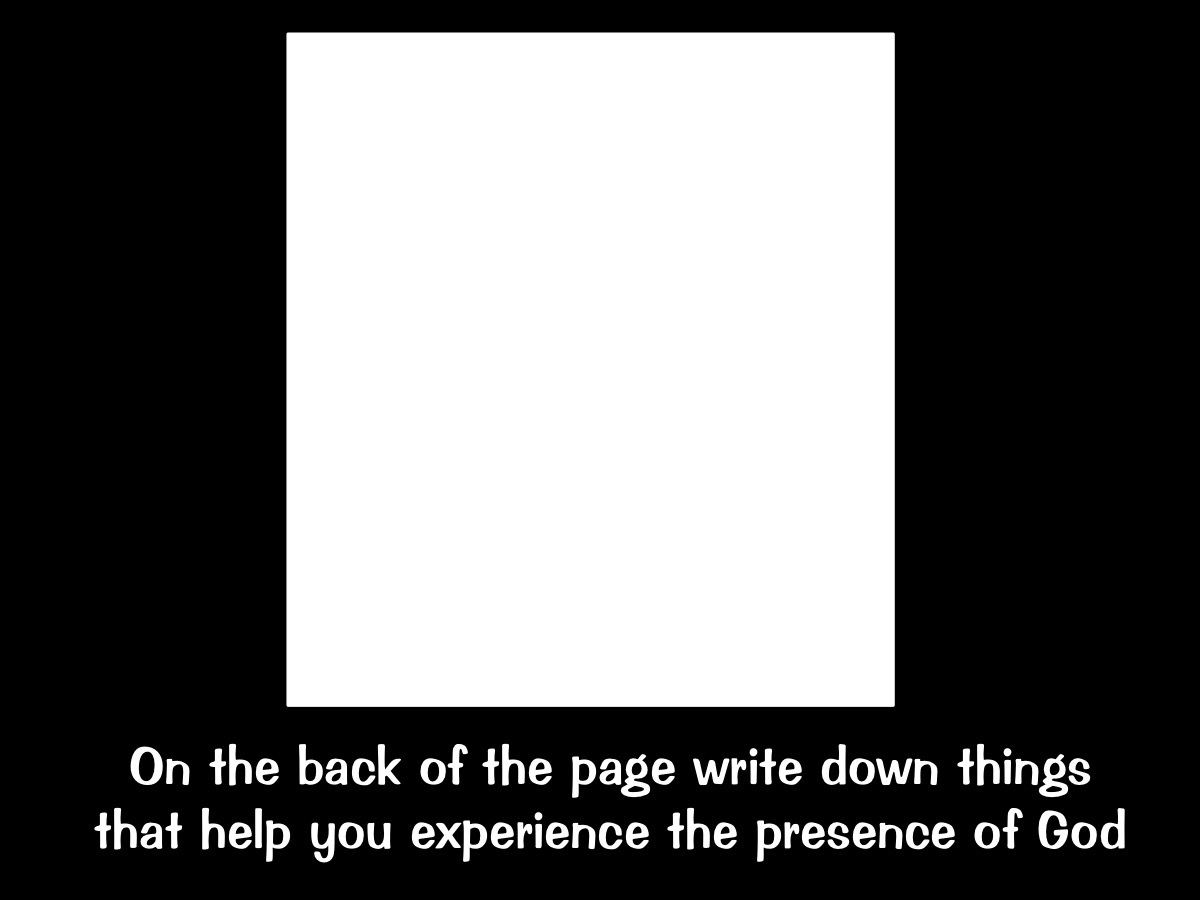 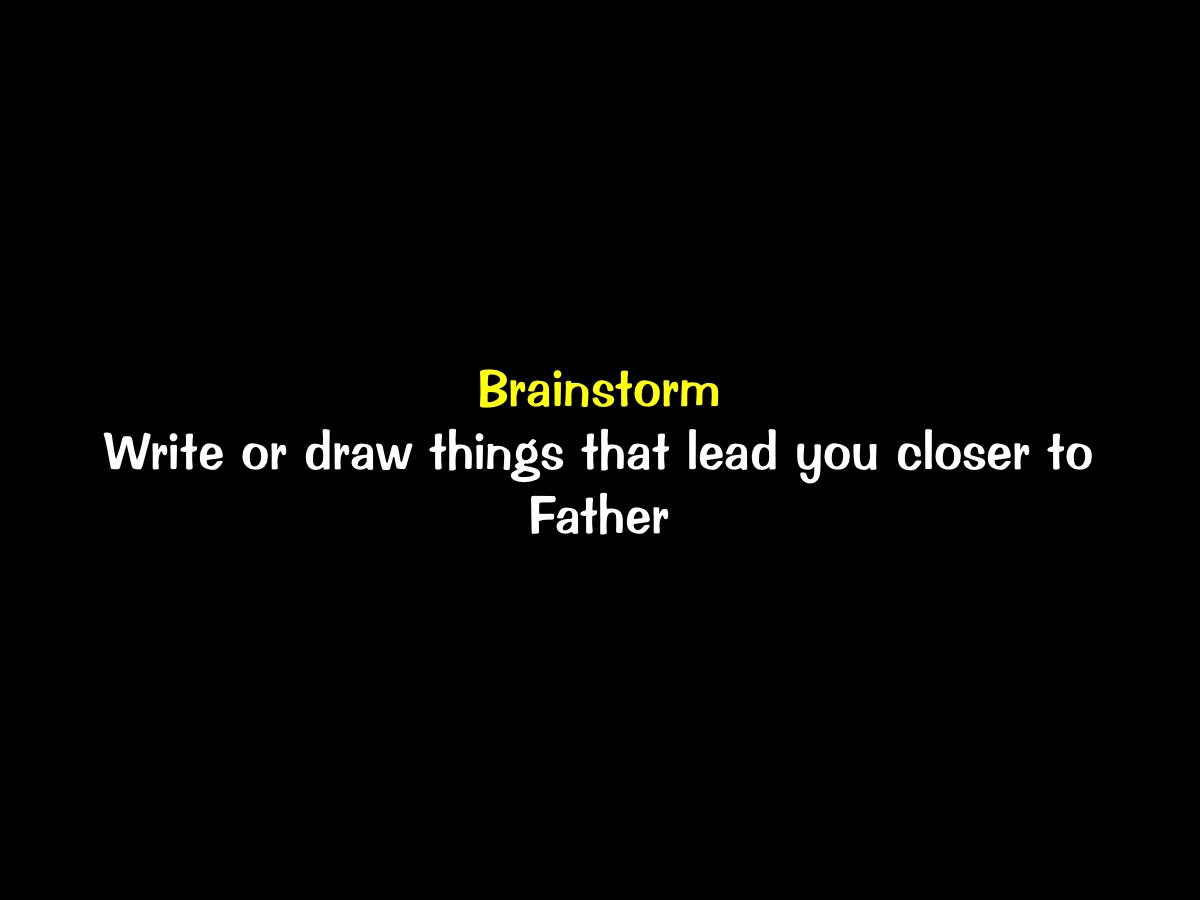 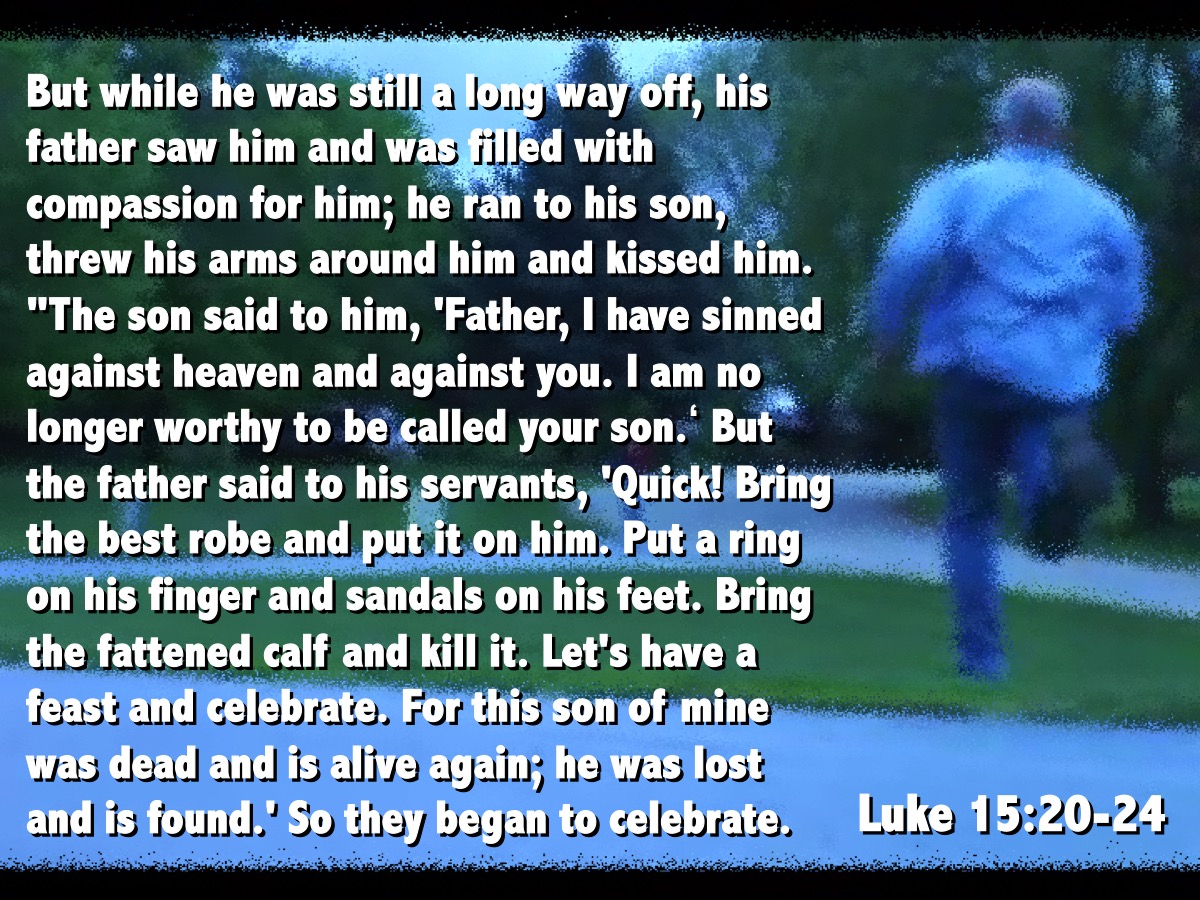 [Speaker Notes: Video: The Prodigal Son set to ”Fix You” by Coldplay – Get it online at: http://www.youtube.com/watch?v=nxfdChYCKYA]
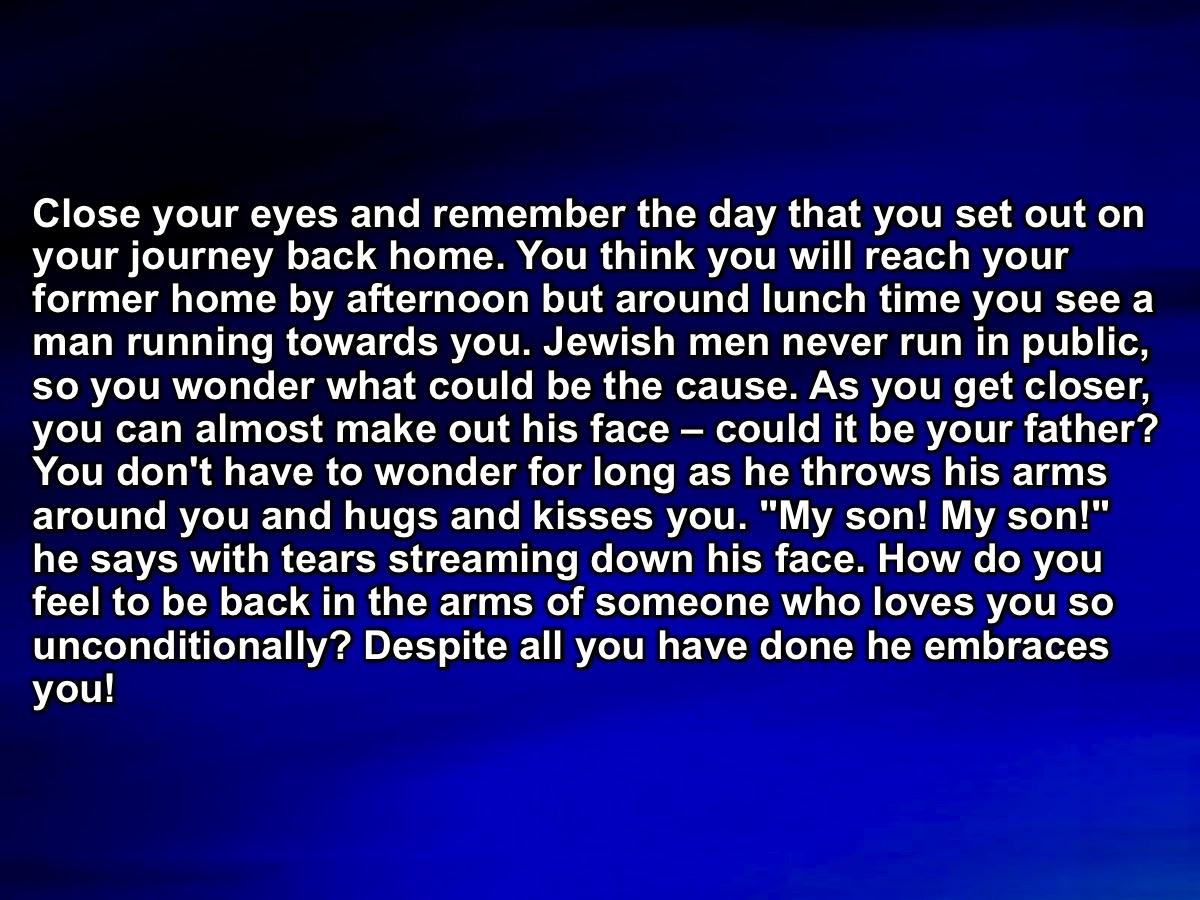 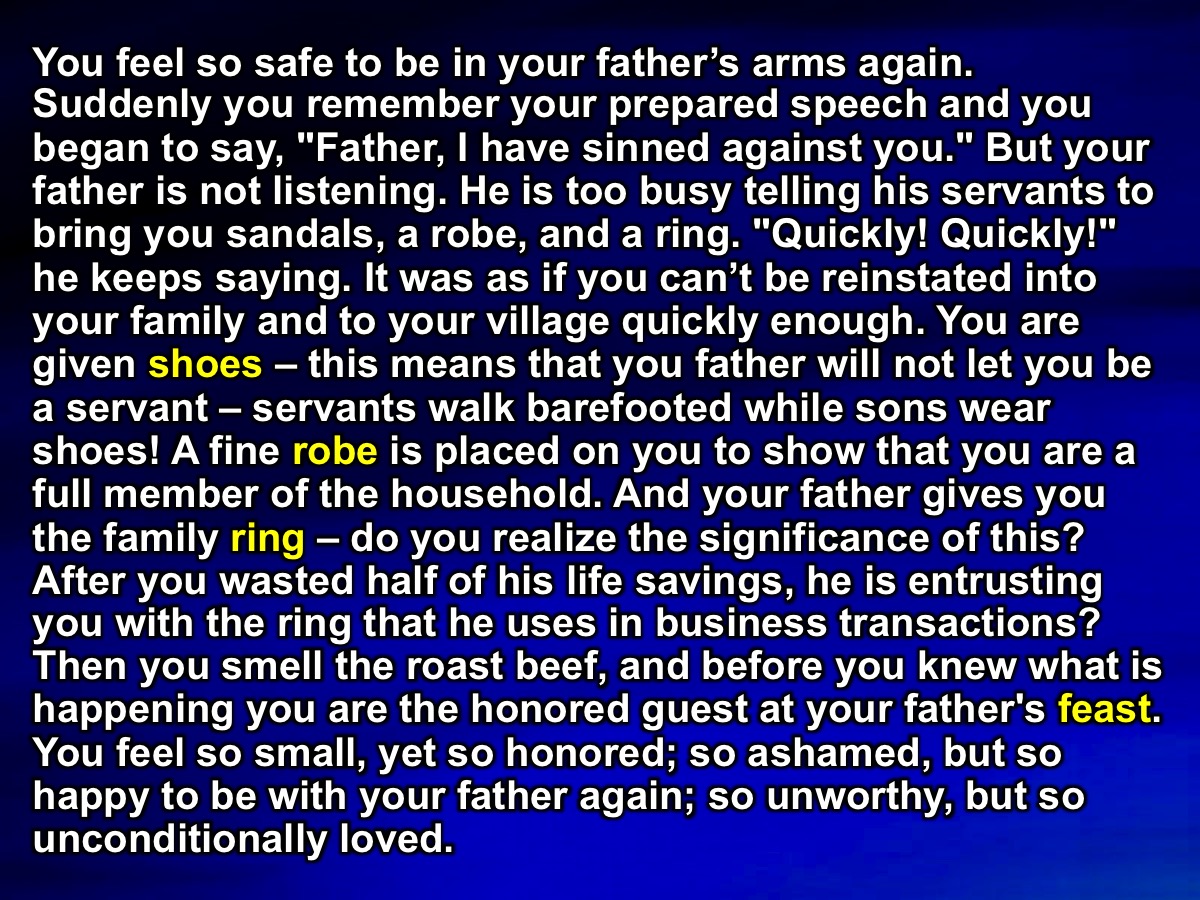 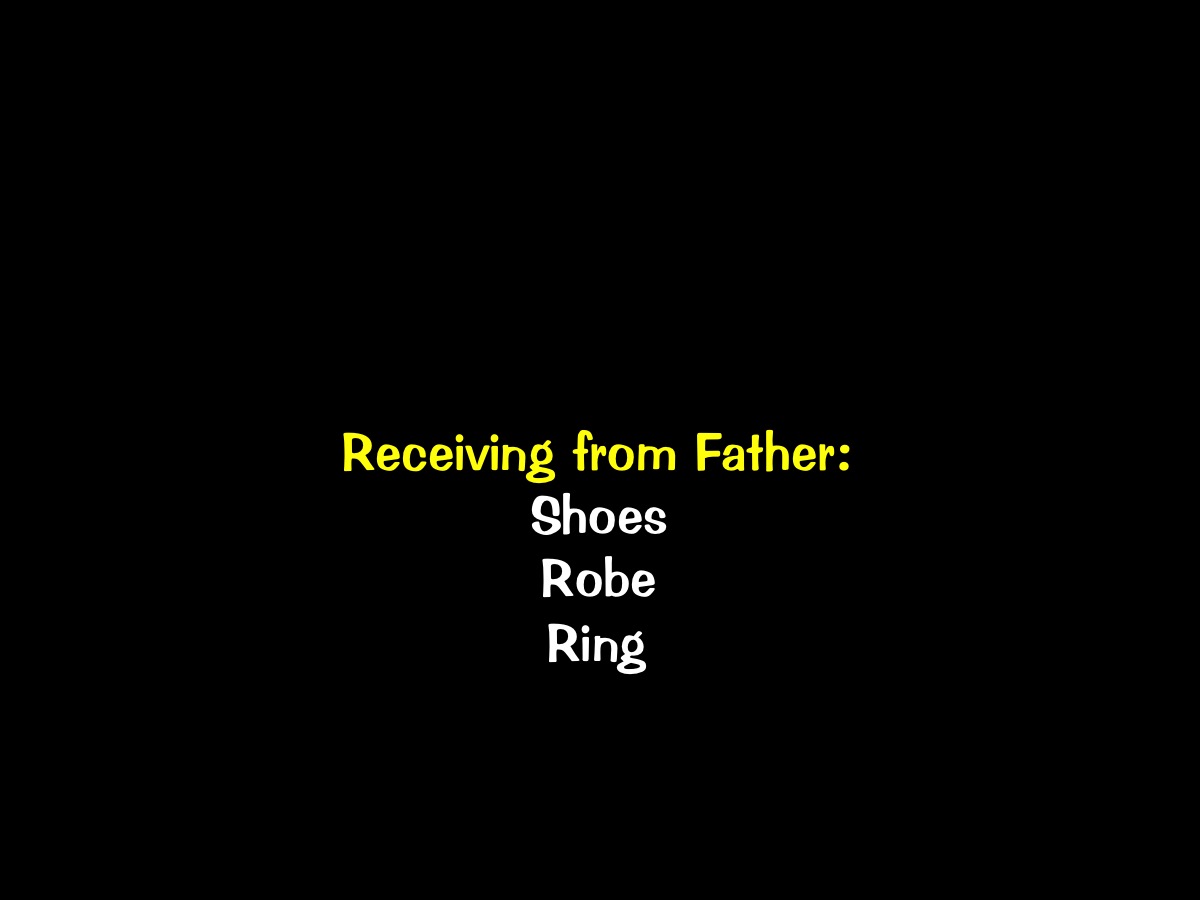 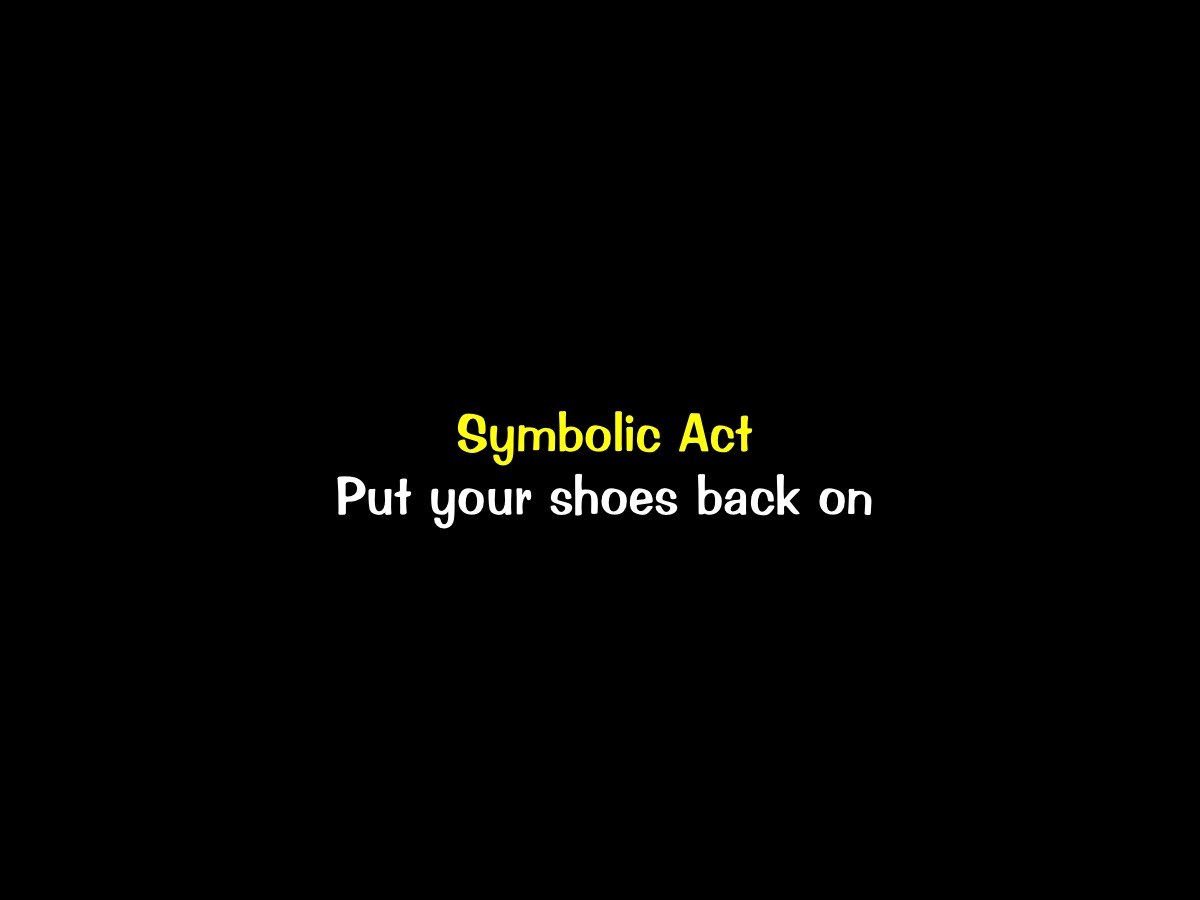 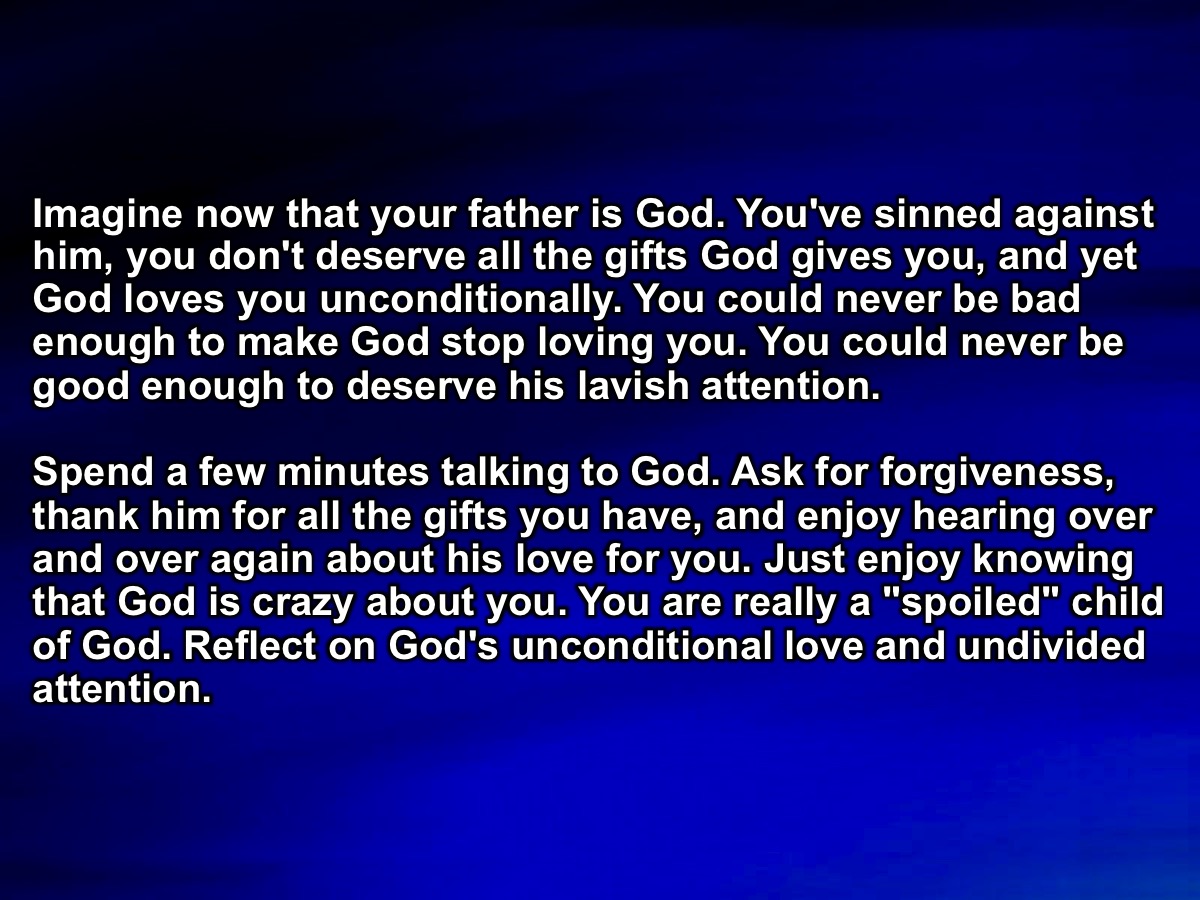 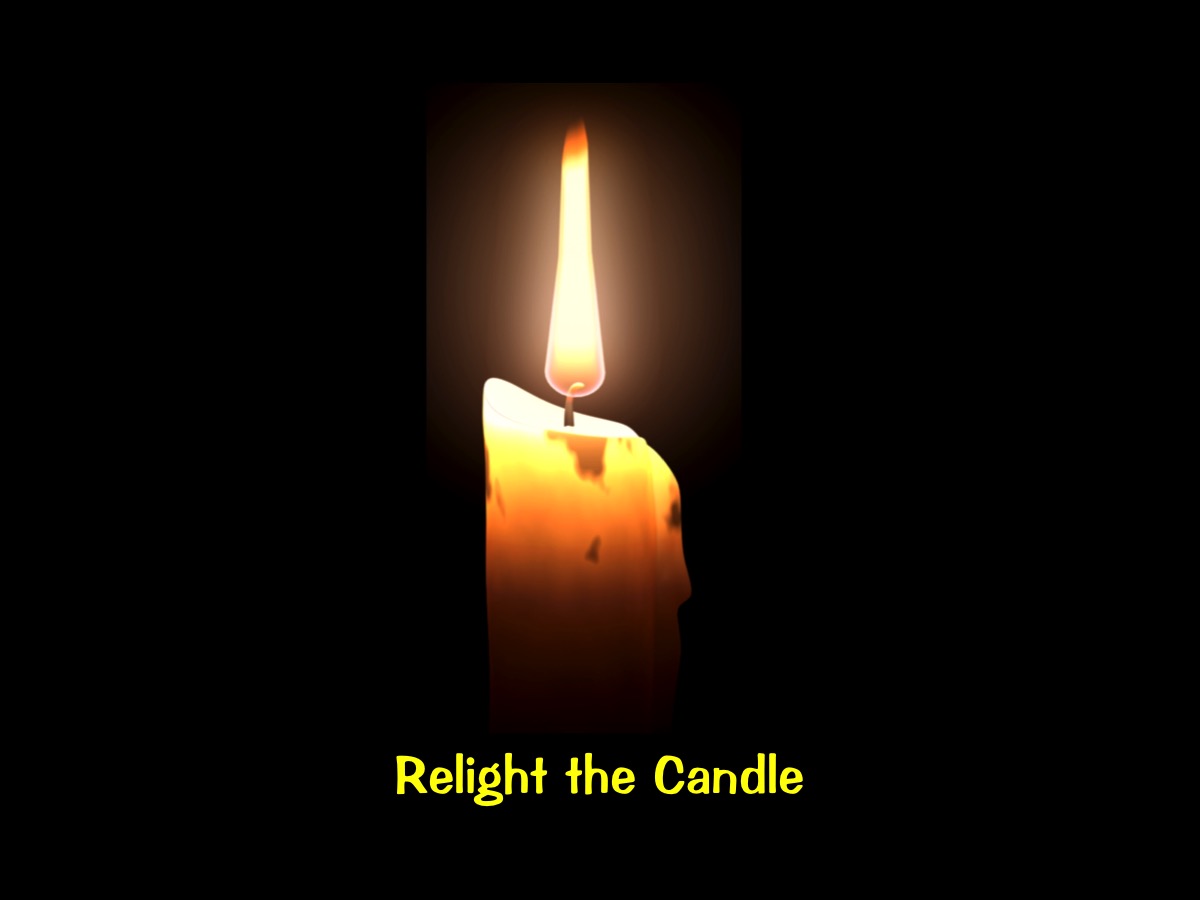 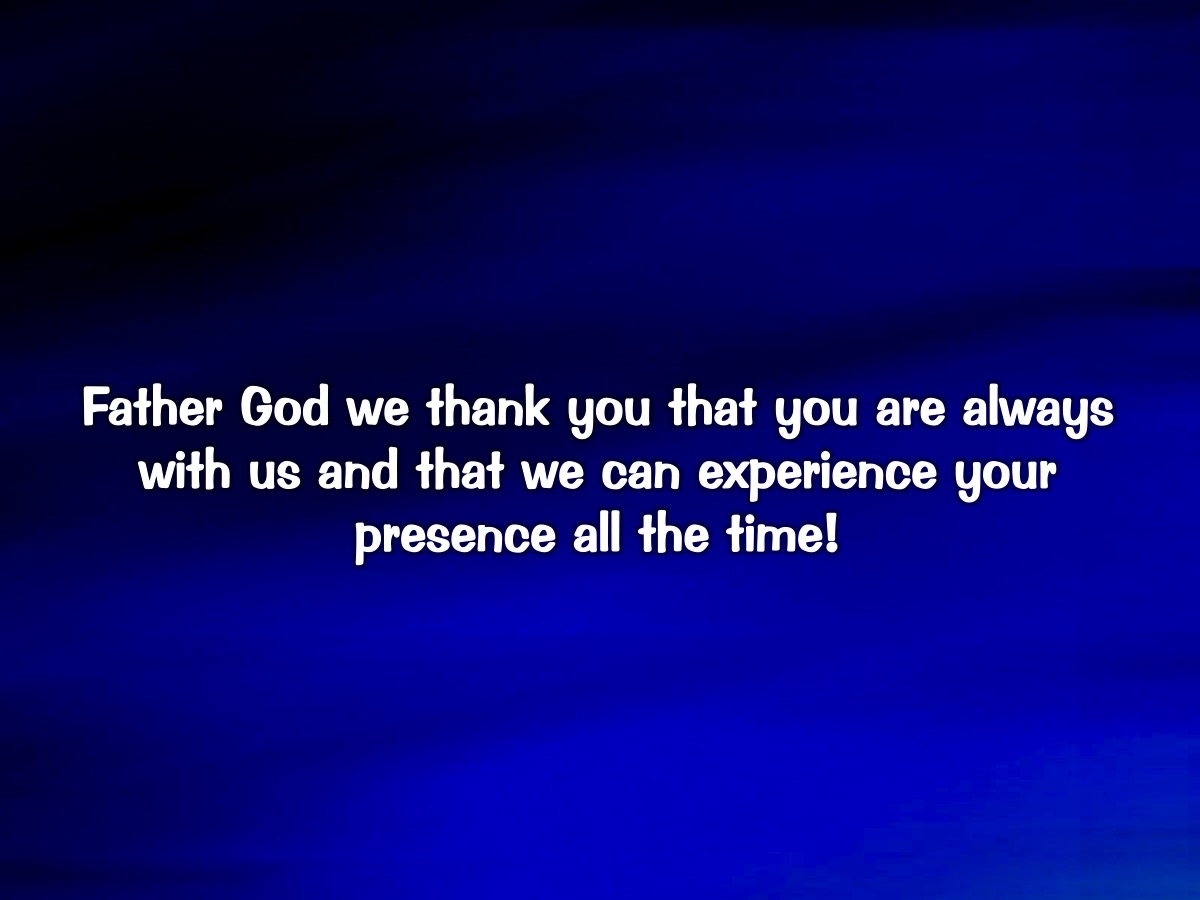 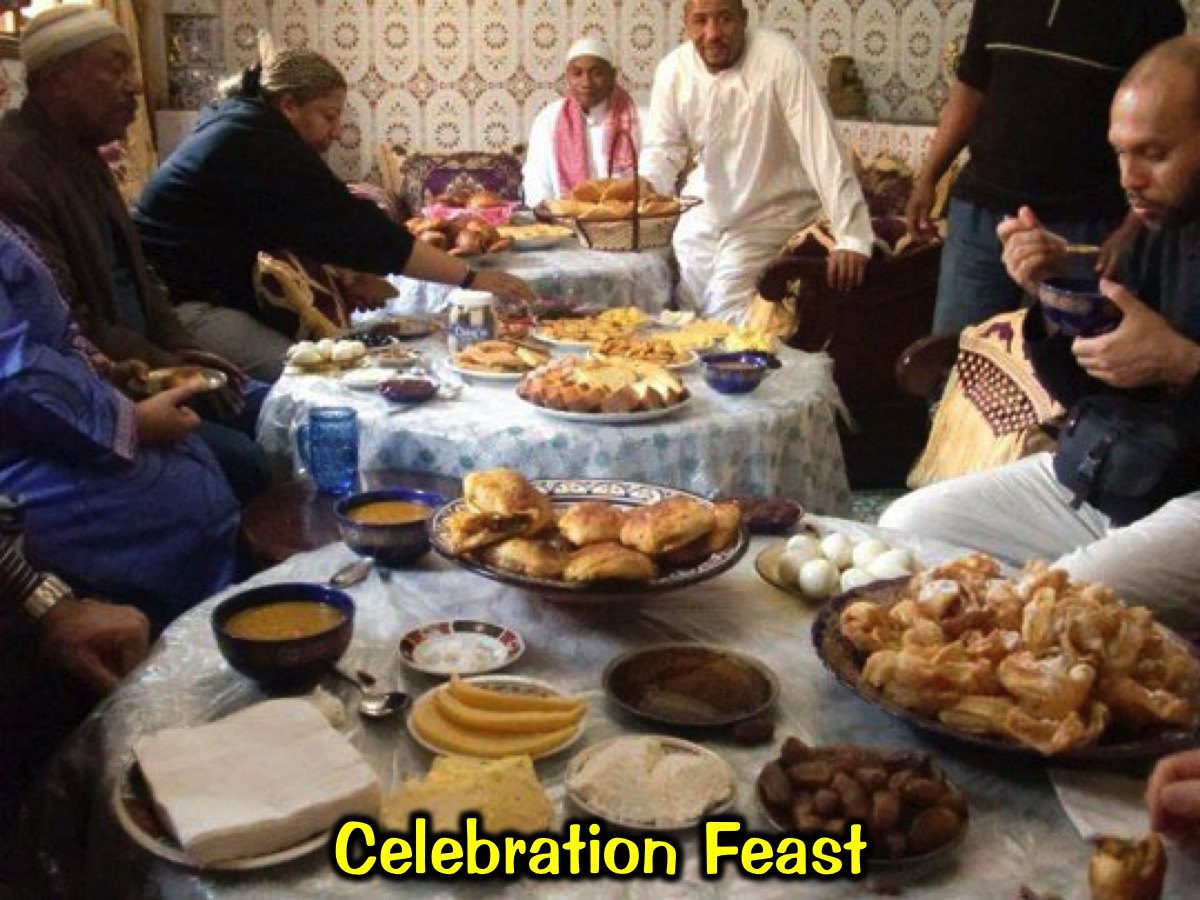 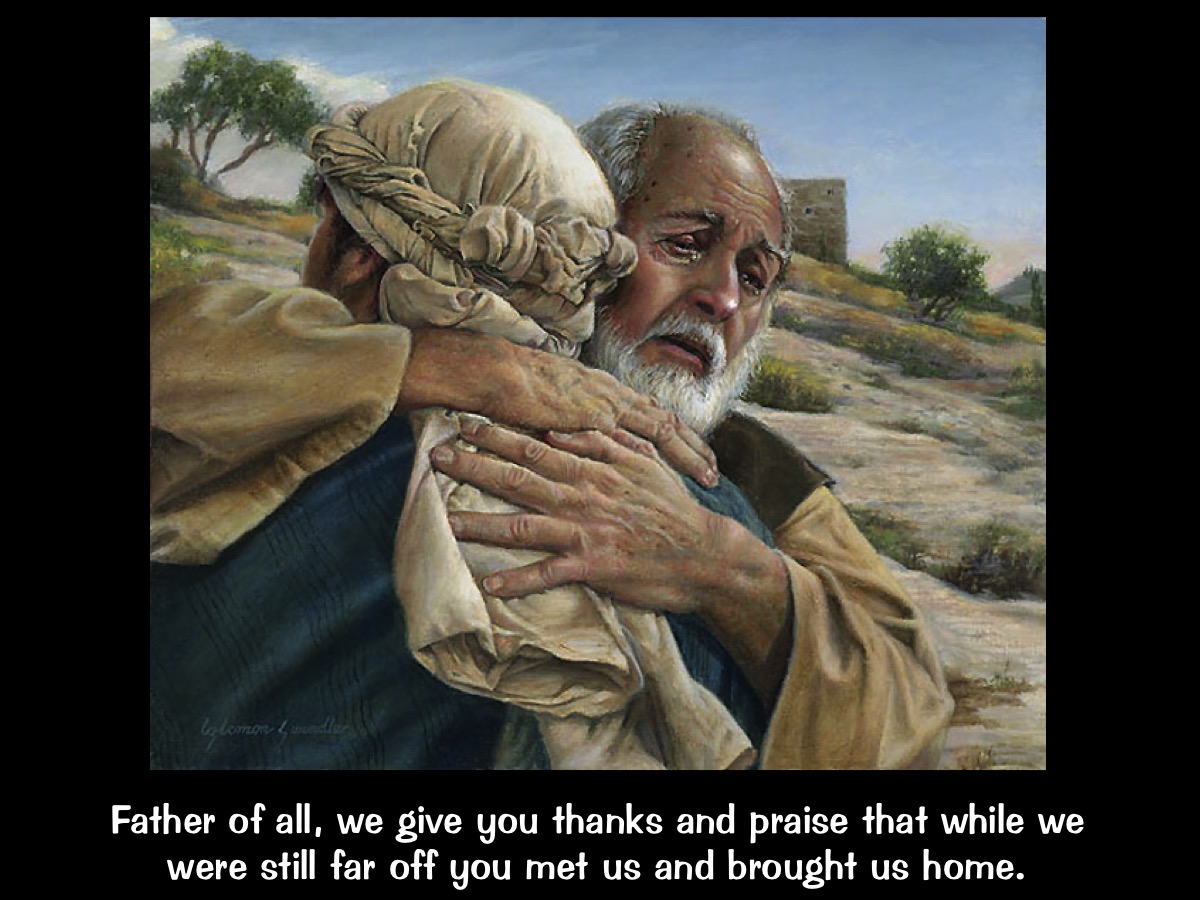 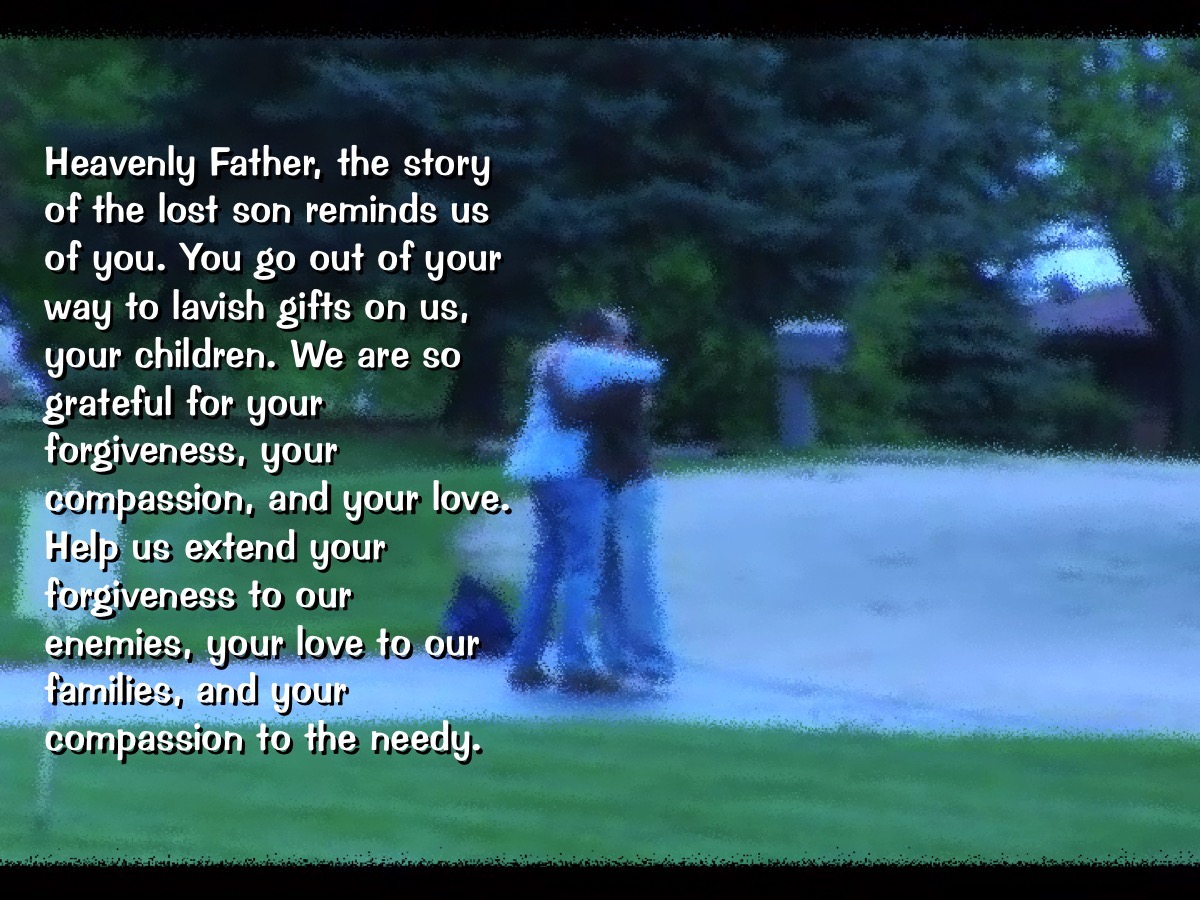 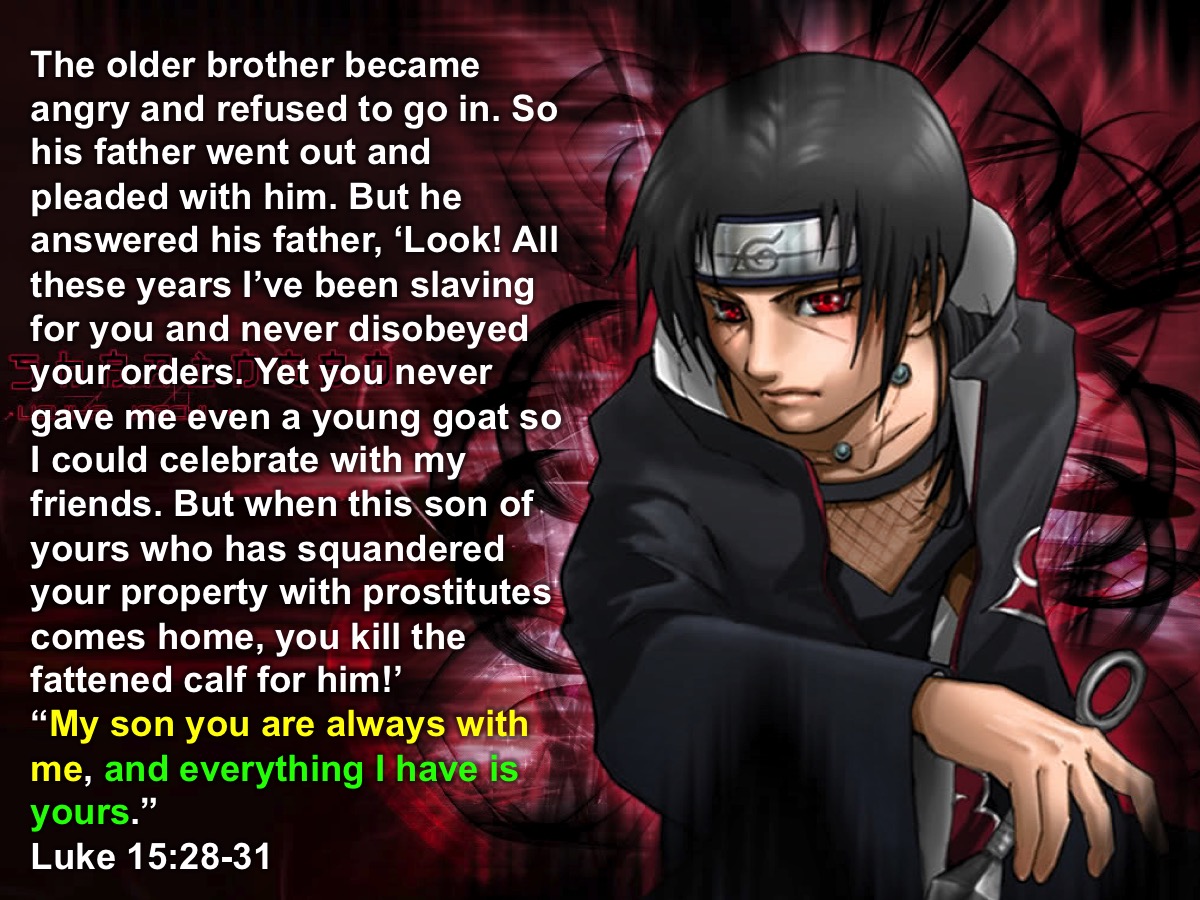 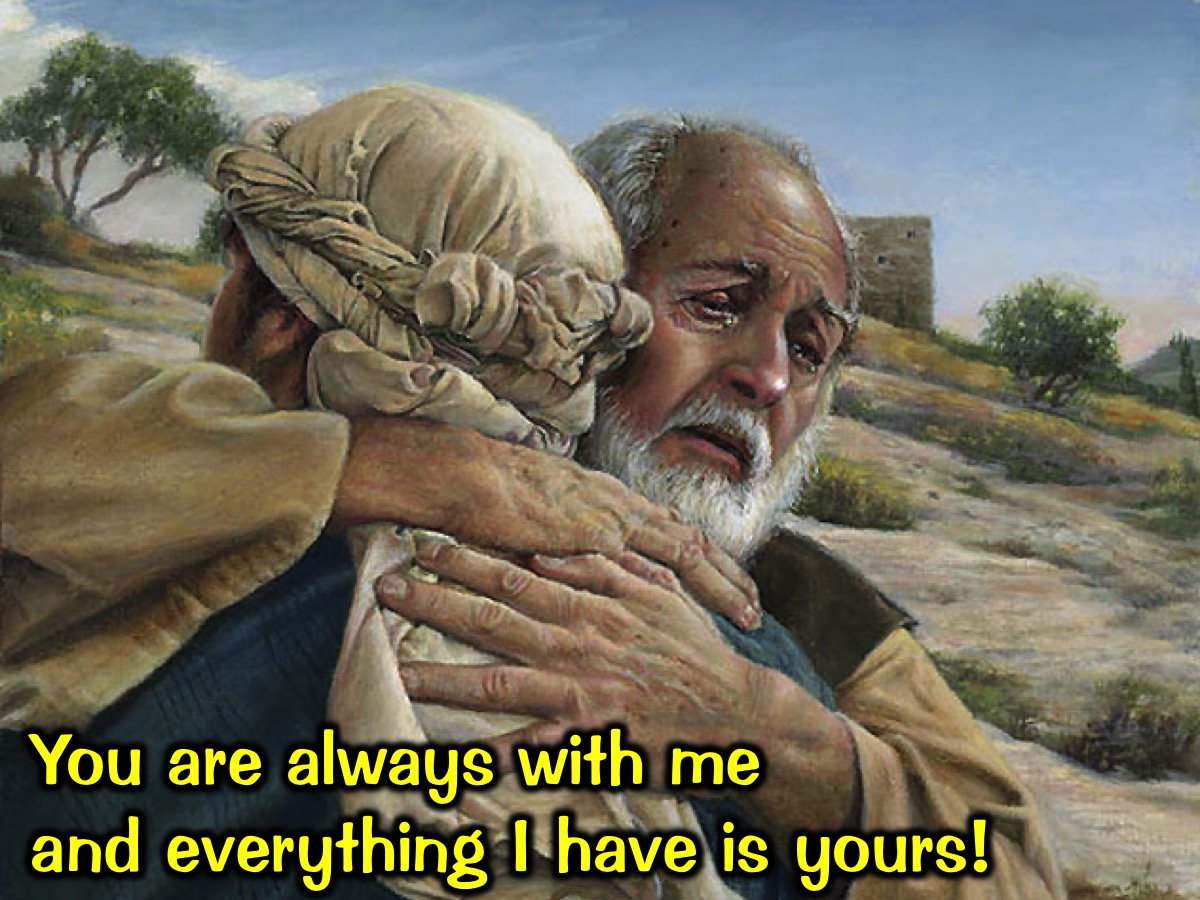